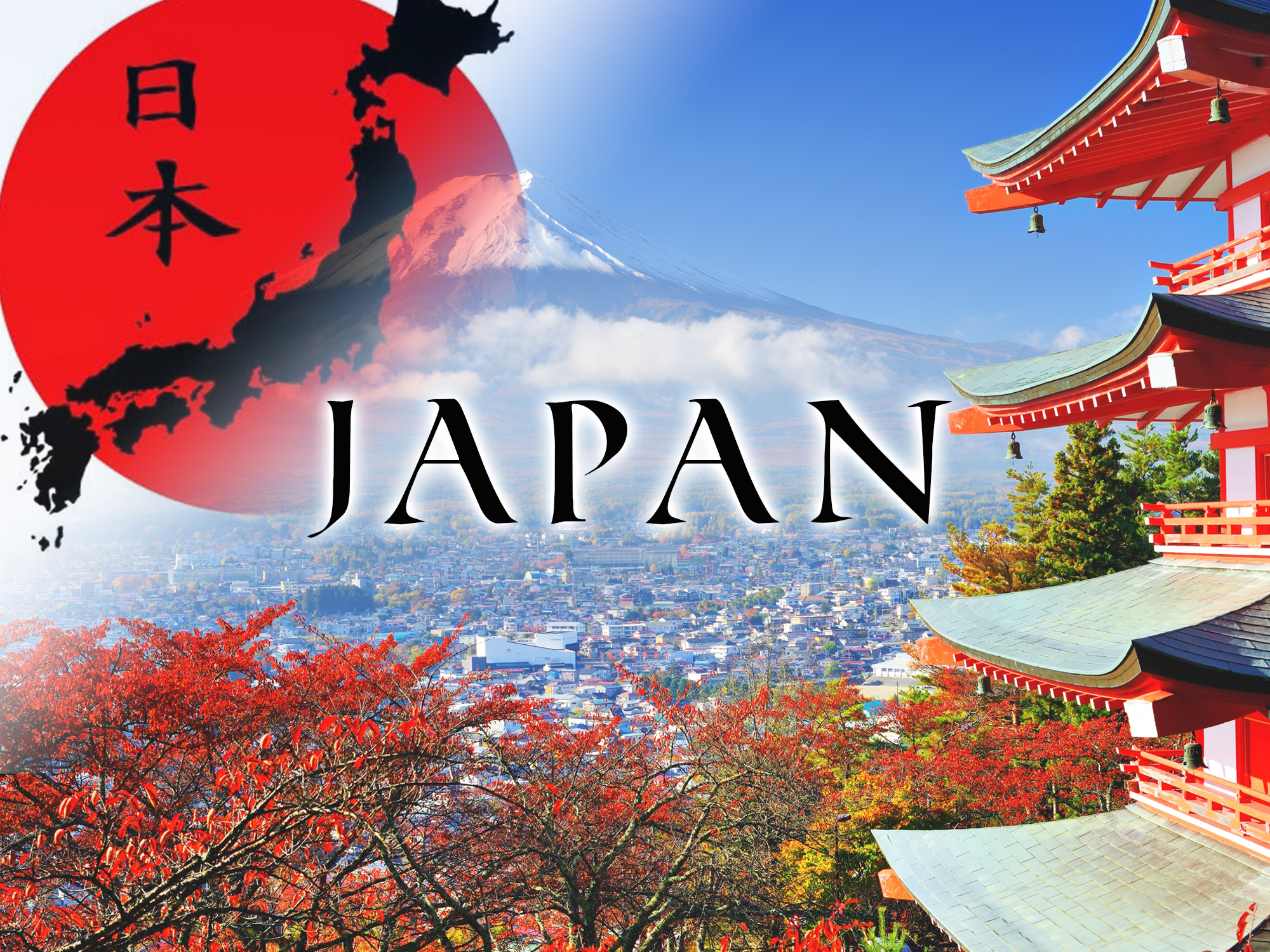 Enduring Understanding:
Asian Art is a reflection of Asian aesthetics
Essential Knowledge
Japanese art is characterized by its influence from Shintoism and Zen philosophy
Calligraphy is a central art form in Japanese art
Enduring Understanding:
Asian Art spreads through the world through trade
Essential Knowledge
Asian art shows evidence of the interconnectivity of regional schools with the wider world.

Japanese prints heavily influenced the art of Europe

Japan was very isolated for most of its history.
Japanese Art
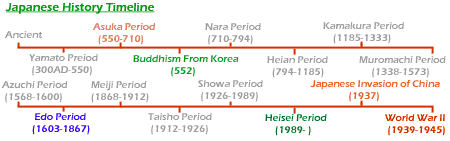 [Speaker Notes: Slide concept by William V. Ganis, PhD FOR EDUCATIONAL USE ONLY For publication, reproduction or transmission of images, please contact individual artists, estates, photographers and exhibiting institutions for permissions and rights.]
Zen Buddhism
Zen Buddhism
School of Buddhism imported from China in the 12th century

Rejects worldliness; and collecting of goods for their own sake; and physical adornment;

Focuses on austerity, self control, courage and loyalty.

Meditation is the key to enlightenment

Teaches through intuition and introspection, rather than looking through books and scripture

Warriors as well as artists were quick to adopt a Zen Philosophy
Zen Buddhism
Zen Buddhism
THE CARD PARADOX

Imagine you’re holding a postcard in your hand, on one side of which is written, “The statement on the other side of this card is true.” We’ll call that Statement A. Turn the card over, and the opposite side reads, “The statement on the other side of this card is false,” this is statement B
Japanese painting
Very isolated-little outside influence
In 1850’s prints sold to Europeans –influenced Impressionists
Genre painting
Beauty of nature and images of harmony and balance
Flat-cropping-patterns-unmodulated tones
printmaking
Japanese Architecture
The austerity of Zen Buddhism influences the design of Japanese buildings

Traditional structures is usually a single story, made of wood, and meant to harmonize with its natural environment.

interiors open dramatically to the outdoors

eaves are long to generate shade in the summer and steeply pitched to allow the runoff from rain/snow

Interiors have mobile spaces- sliding screens that act as room dividers

deep reverence towards nature- ie, they are made of wood
Zen Garden
Meticulous arrangement of raked sand swirling around prominently placed rocks and plants

Each garden suggests wider vistas and elaborate landscapes.

No water but the placement of rocks often suggest cascades or rushing streams

Serve for spiritual refreshment, a place of contemplation and rejuvenation
Can You See difference between Chinese and Japanese Pagodas?
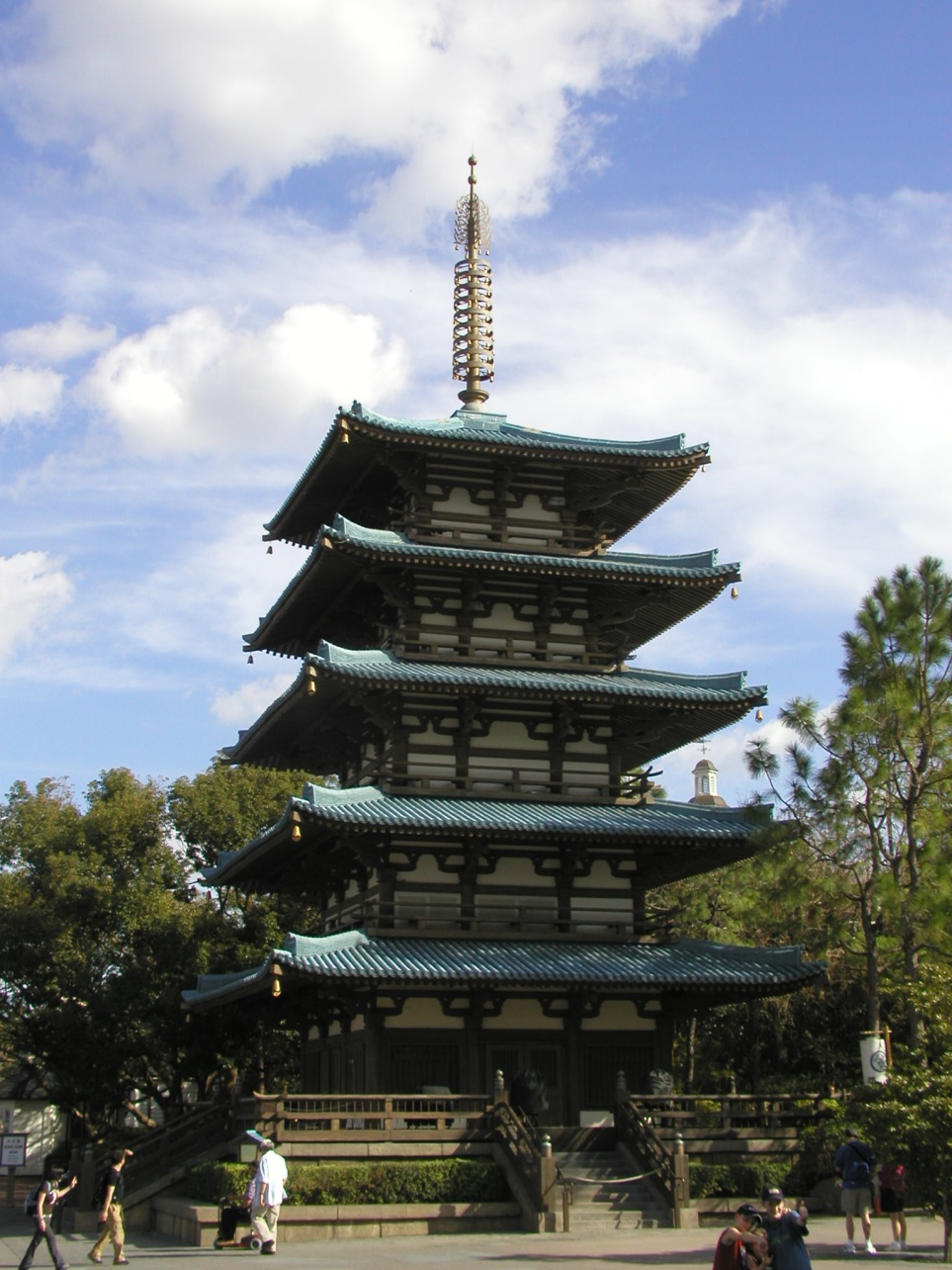 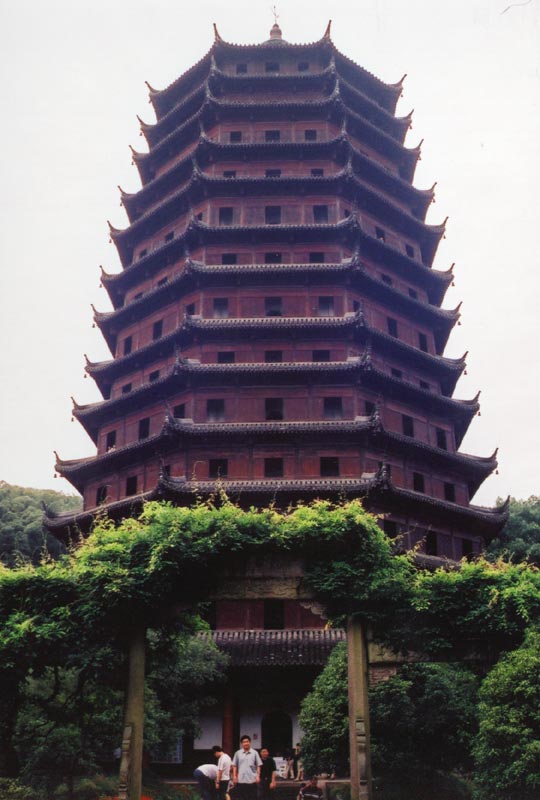 Can You See difference between Chinese and Japanese Pagodas?
China
Japan
Wood
Top stories inaccessible (no stairs, because it messes up the view of the inside)
Much bigger eaves (twice the rainfall of China)
Shorter (more earthquakes)
4 sided
Stone
All stories accessible
Shorter eaves
Taller
Many sided
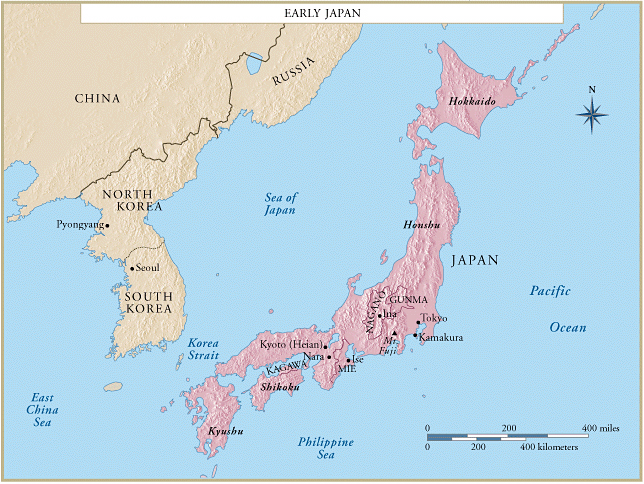 [Speaker Notes: Slide concept by William V. Ganis, PhD FOR EDUCATIONAL USE ONLY For publication, reproduction or transmission of images, please contact individual artists, estates, photographers and exhibiting institutions for permissions and rights.]
197. Todai- Ji
Nara, Japan
various artists, including sculptors Unkei and Keikei
750 CE rebuilt 1700
Bronze and wood; wood with ceramic tile roofing
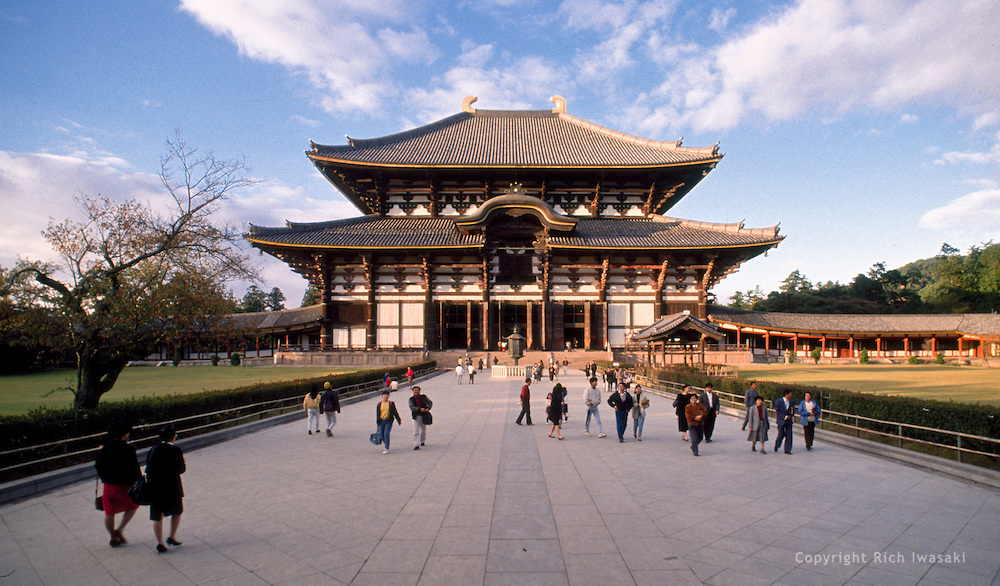 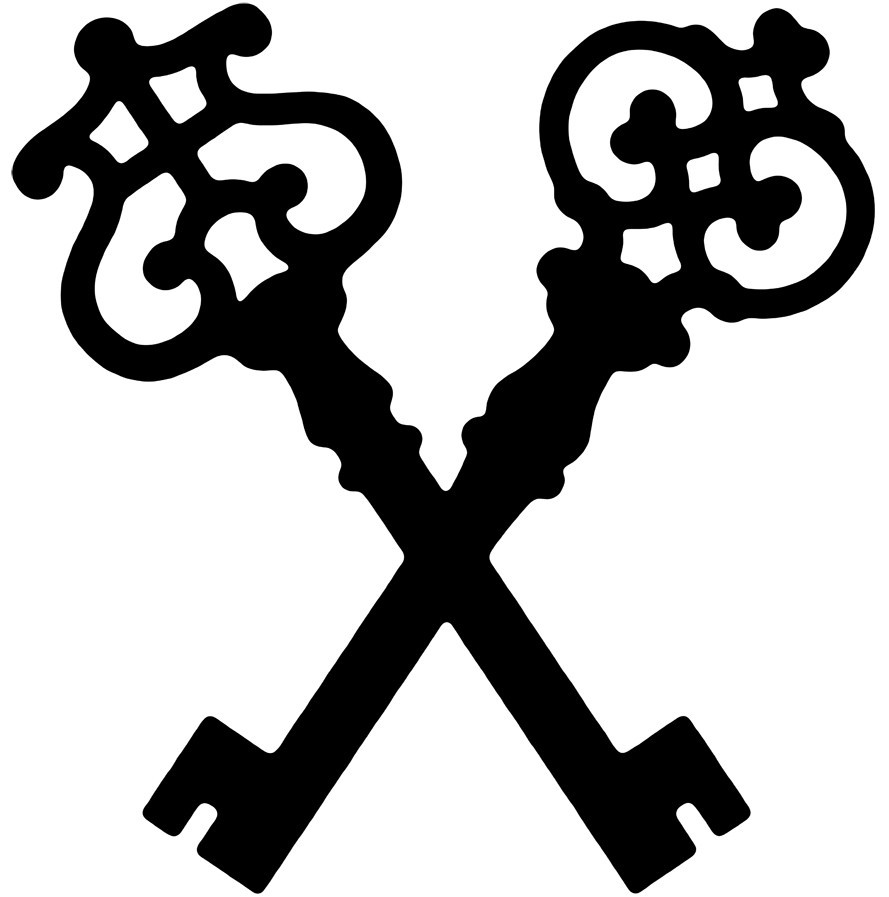 https://www.youtube.com/watch?v=jjnQVJyaMlI
197. Todai- Ji
Nara, Japan
various artists, including sculptors Unkei and Keikei
750 CE rebuilt 1700
Bronze and wood; wood with ceramic tile roofing



Great South Gate
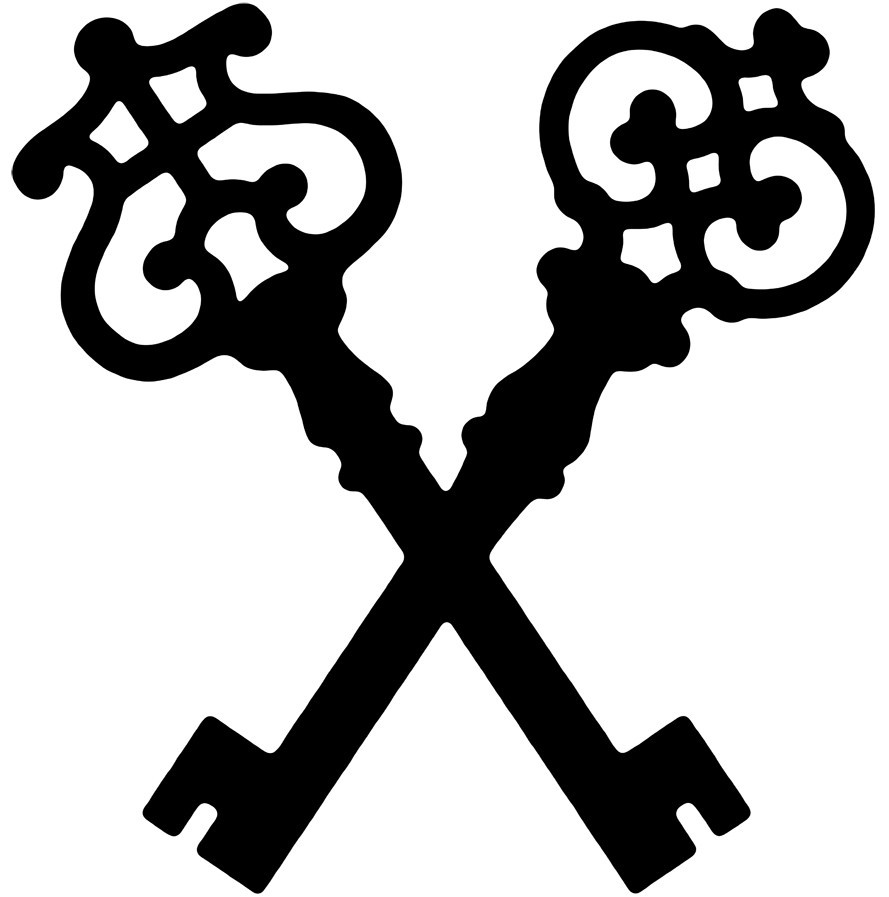 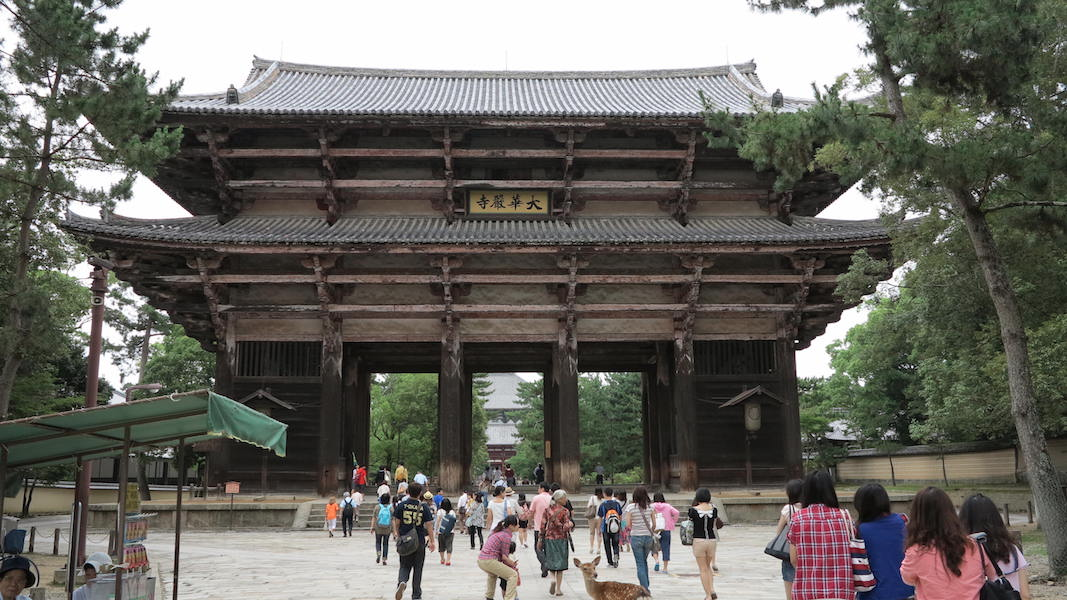 197. Todai- Ji
Nara, Japan
various artists, including sculptors Unkei and Keikei
750 CE rebuilt 1700
Bronze and wood; wood with ceramic tile roofing
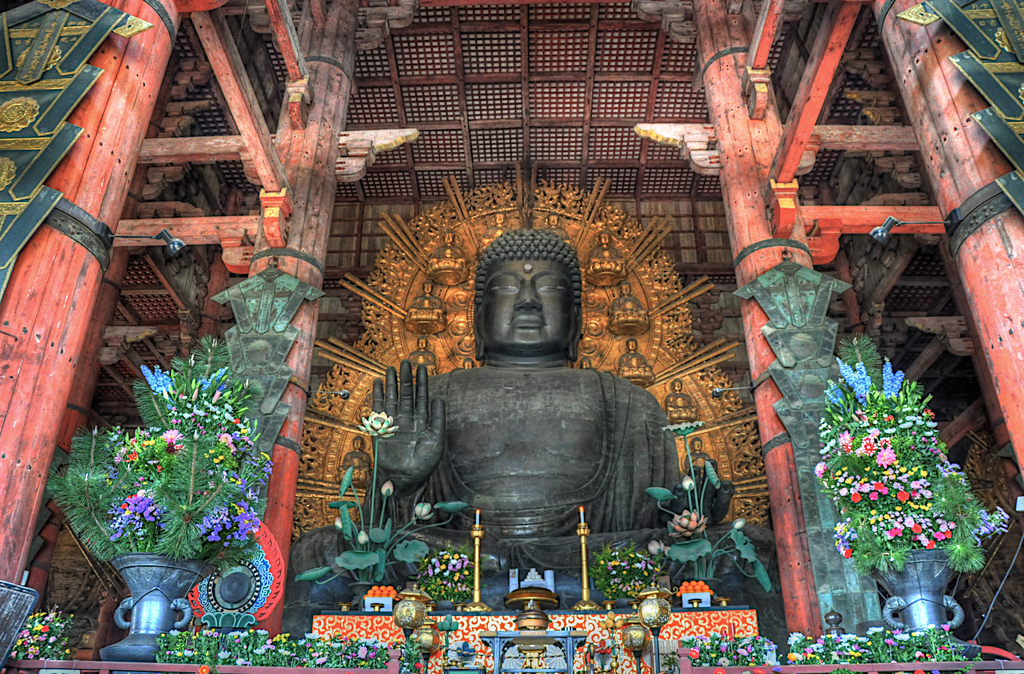 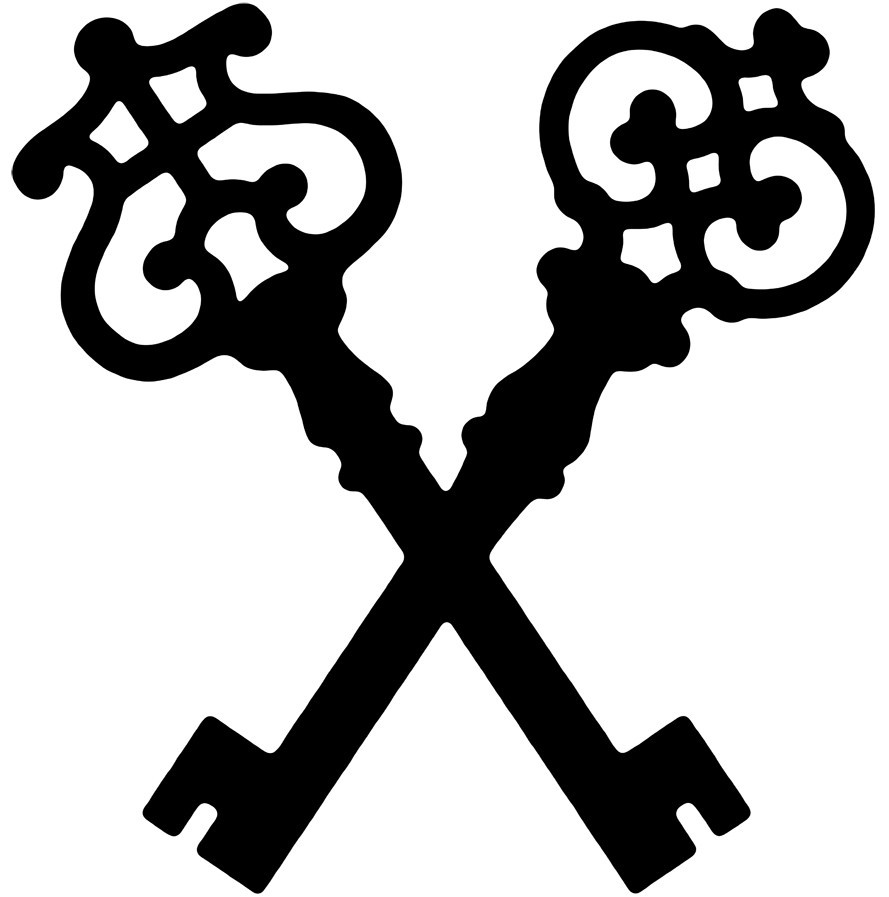 197. Todai- Ji
Nara, Japan
various artists, including sculptors Unkei and Keikei
750 CE rebuilt 1700
Bronze and wood; wood with ceramic tile roofing
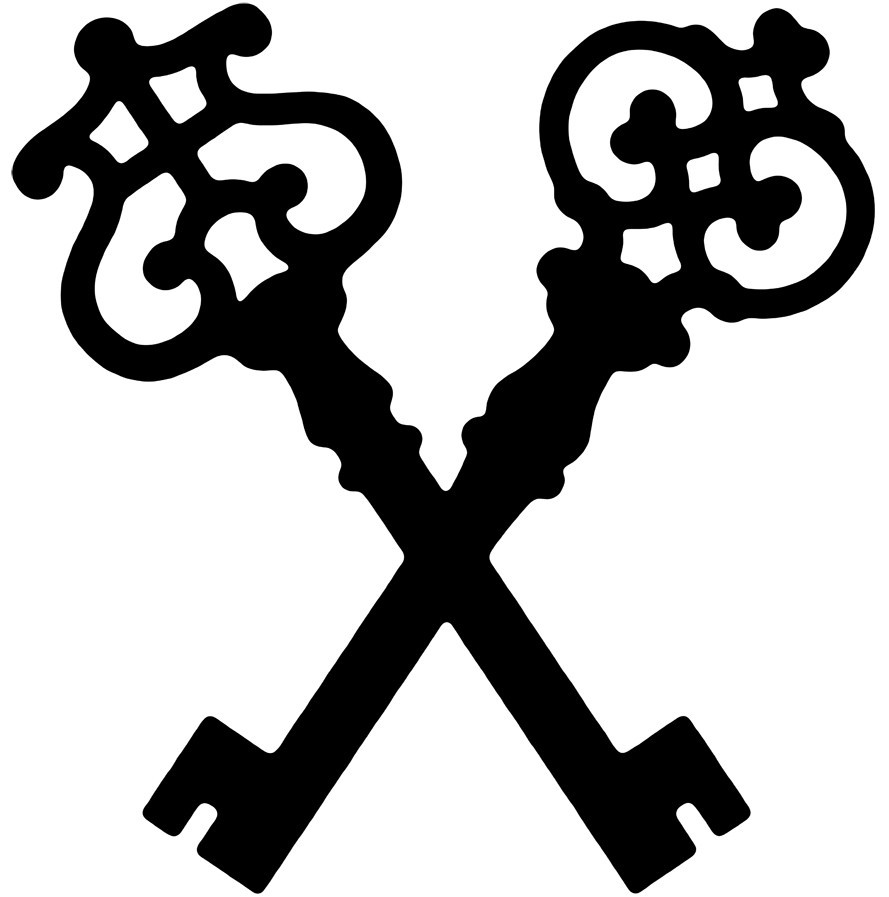 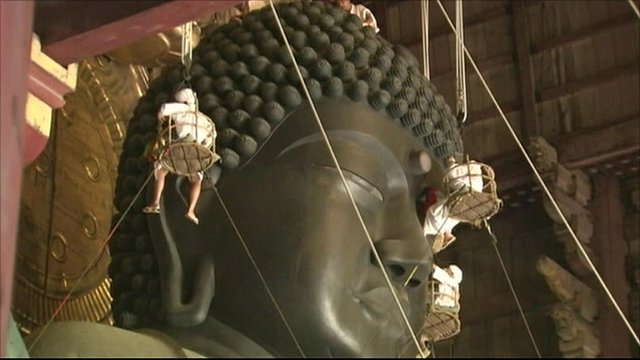 197. Todai- Ji
Nara, Japan
Unkei and Keikei
1200 CE
wood; wood with ceramic tile
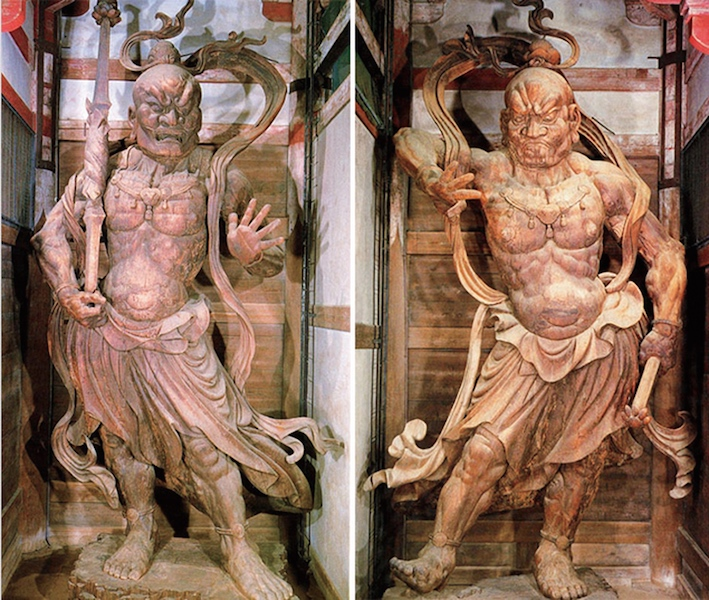 Nio guardian Figures
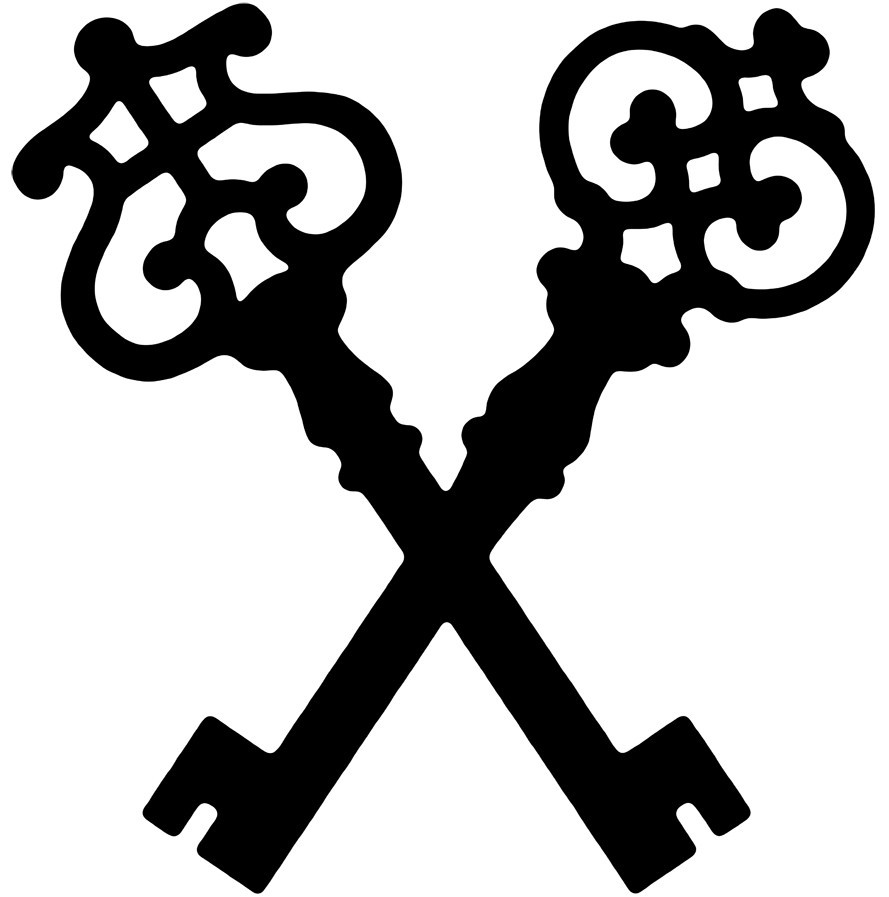 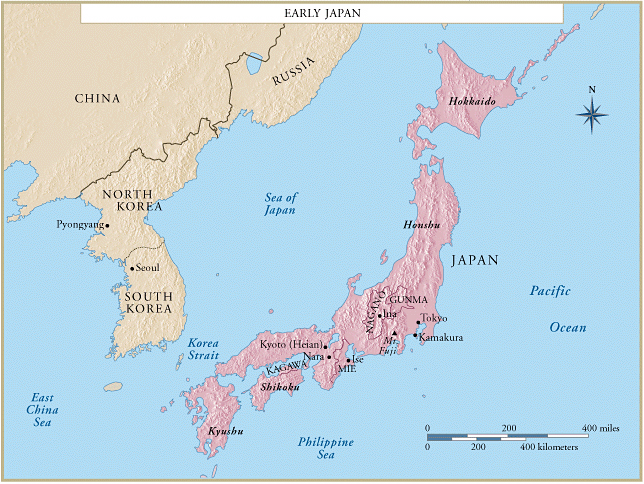 [Speaker Notes: Slide concept by William V. Ganis, PhD FOR EDUCATIONAL USE ONLY For publication, reproduction or transmission of images, please contact individual artists, estates, photographers and exhibiting institutions for permissions and rights.]
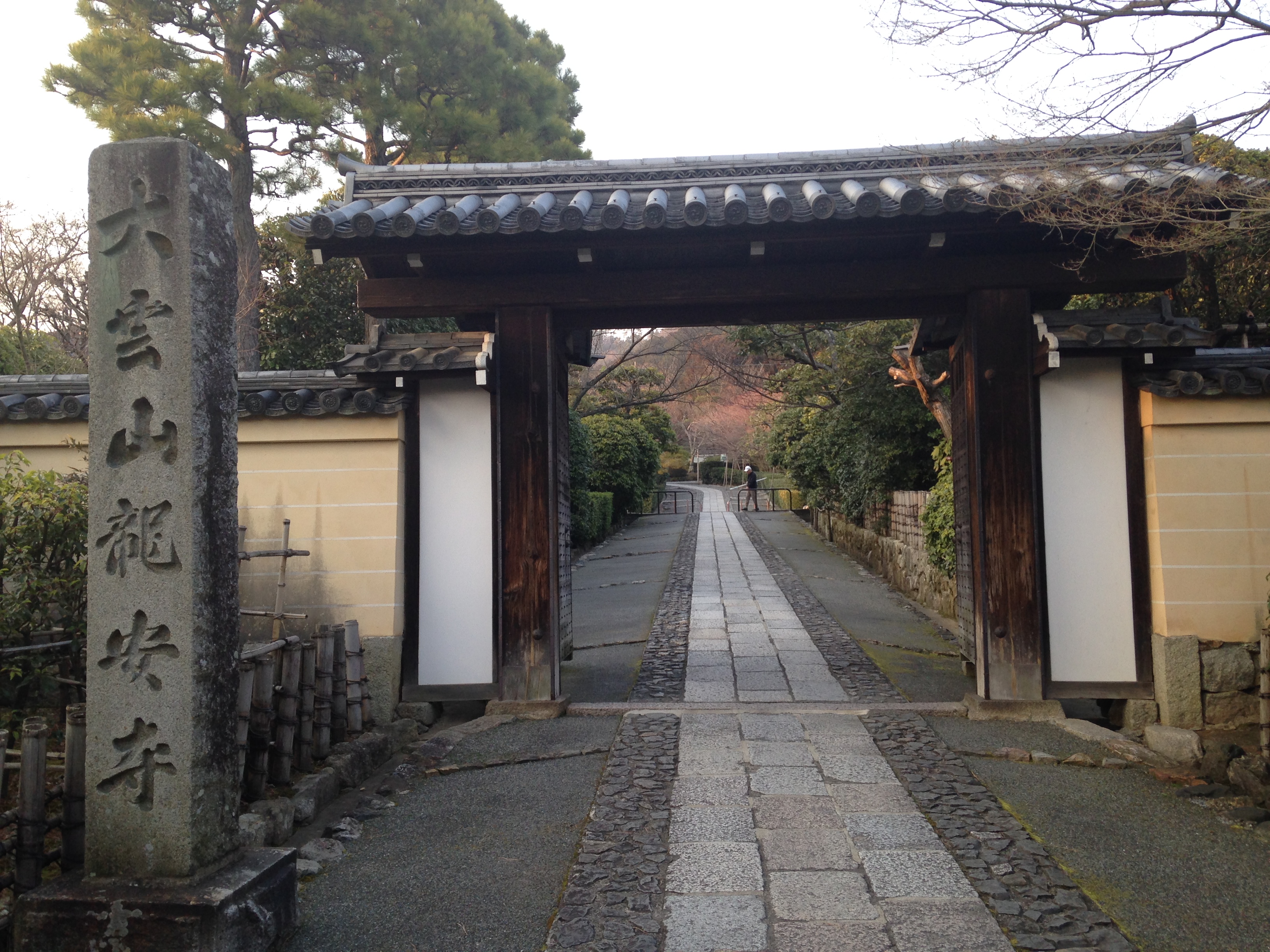 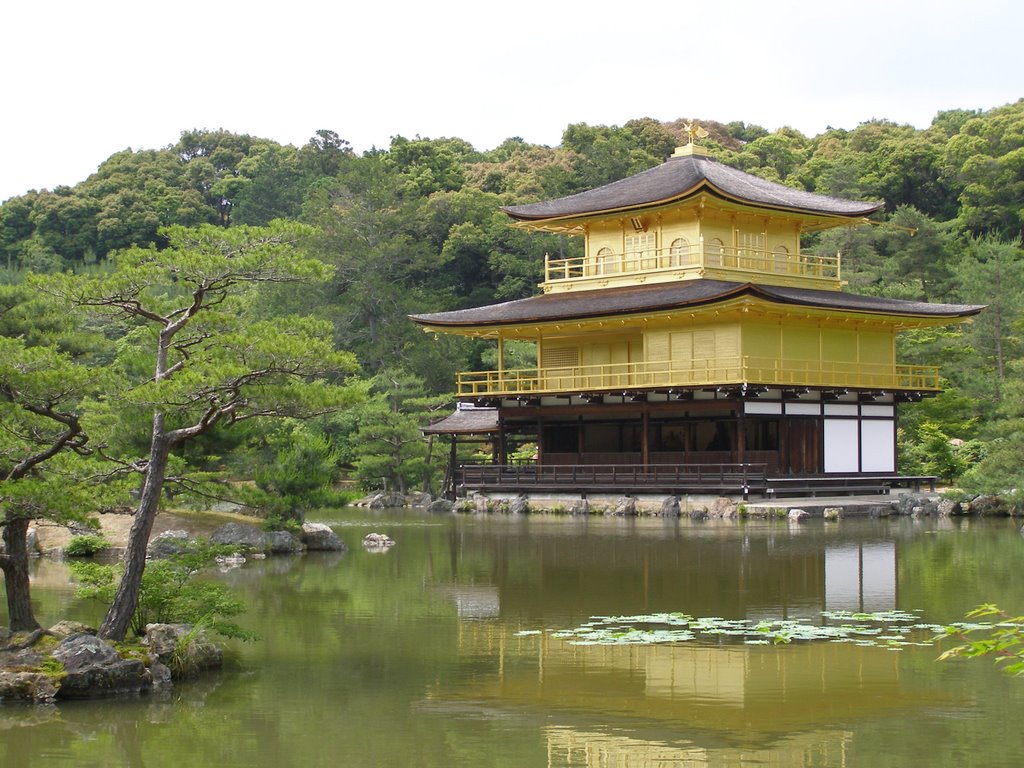 207. Ryoan-ji Kyoto, Japan
Muromachi Period 1500 CE
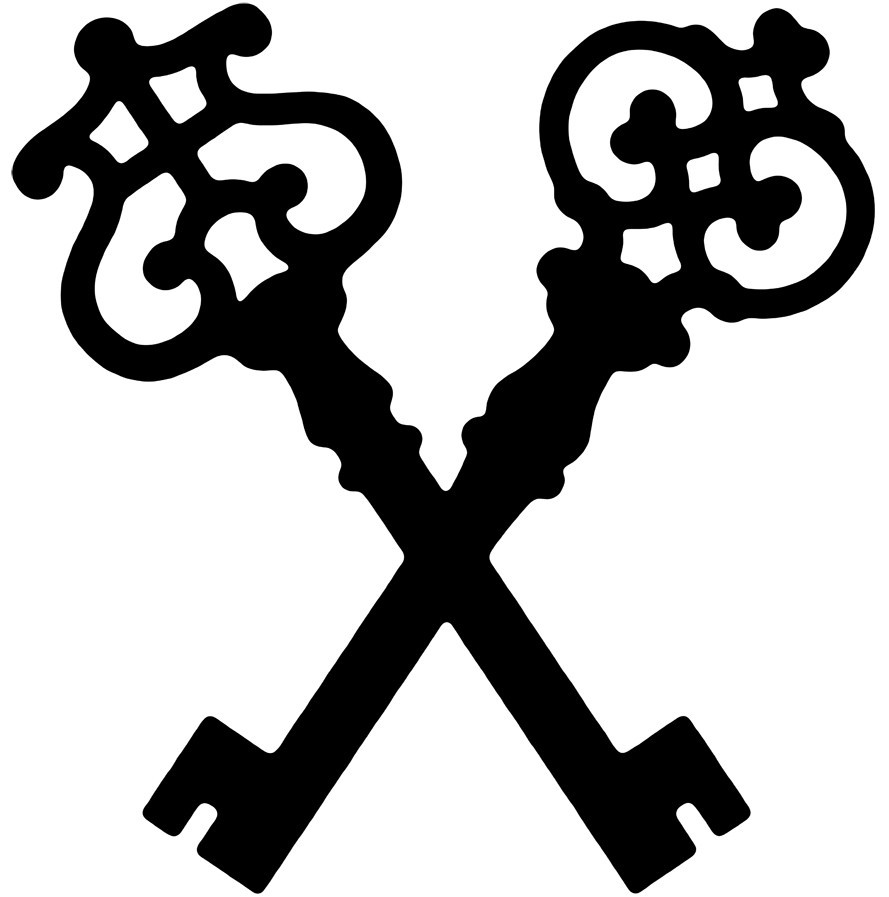 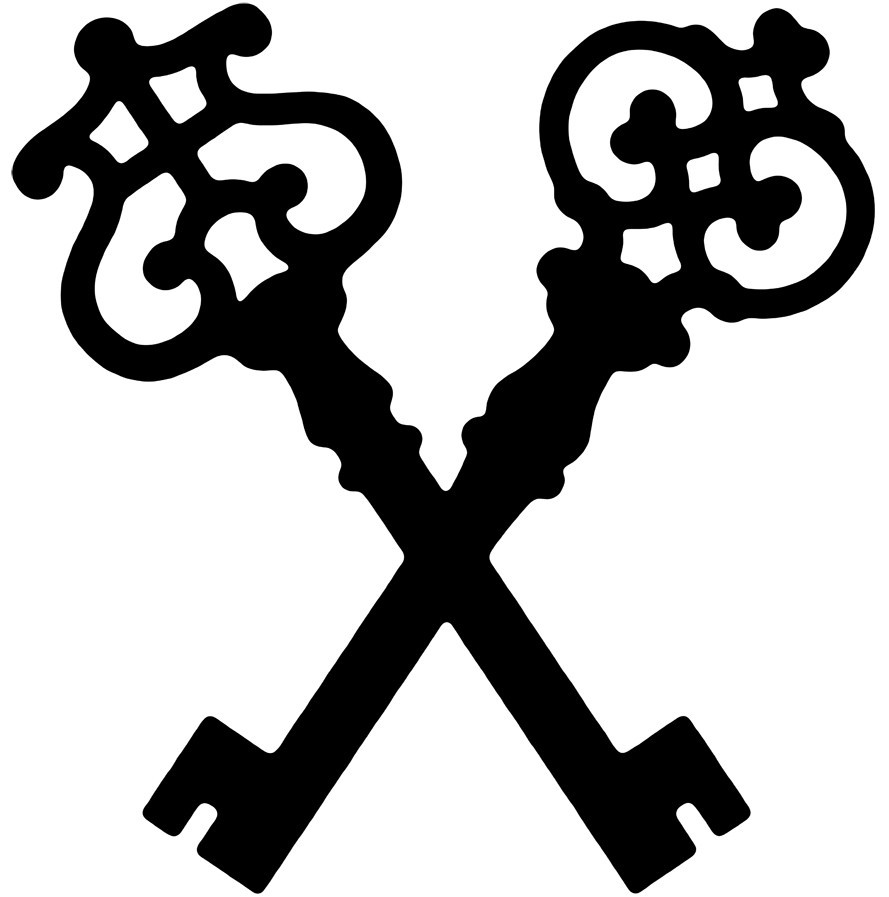 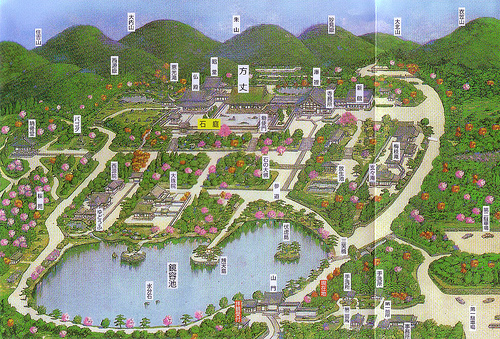 207. Ryoan-ji
Kyoto, Japan
Muromachi Period
1500 CE
https://www.youtube.com/watch?v=B6F2ryI9kJQ
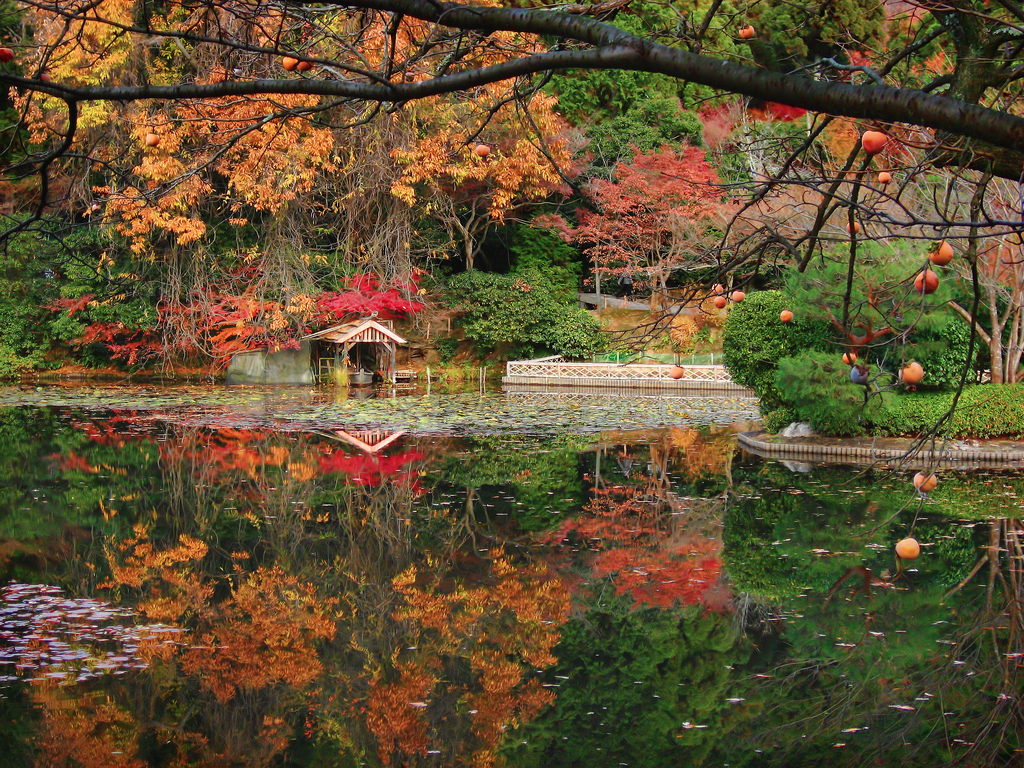 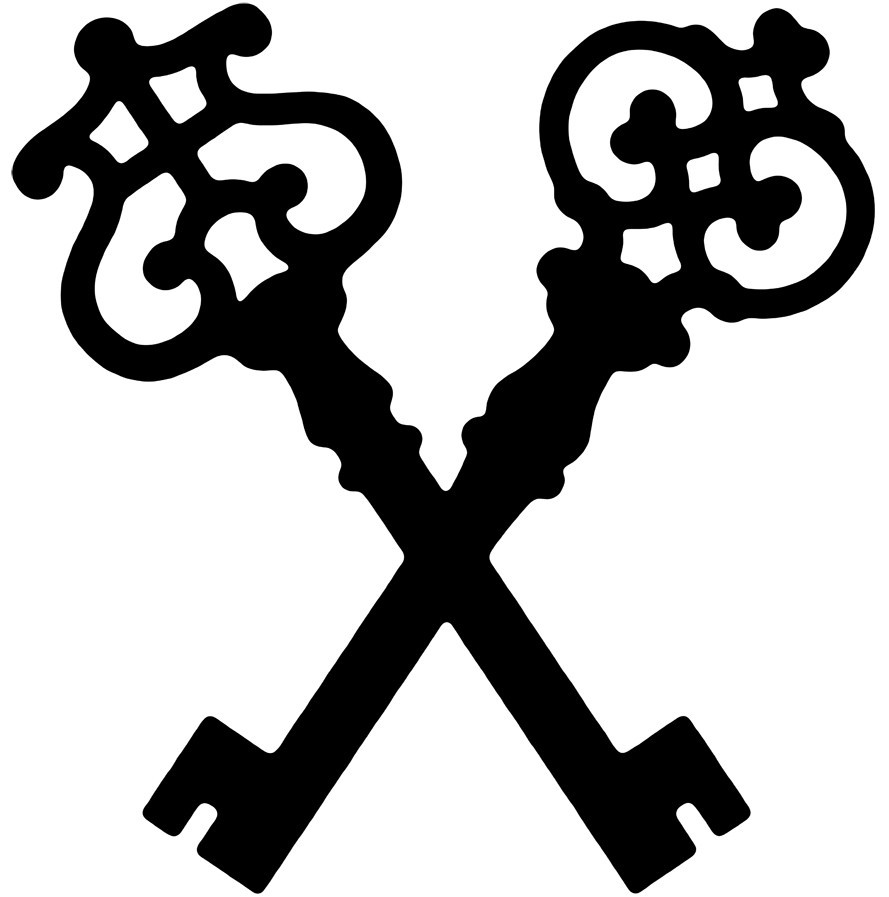 207. Ryoan-ji
Kyoto, Japan
Muromachi Period
1500 CE


wet Garden
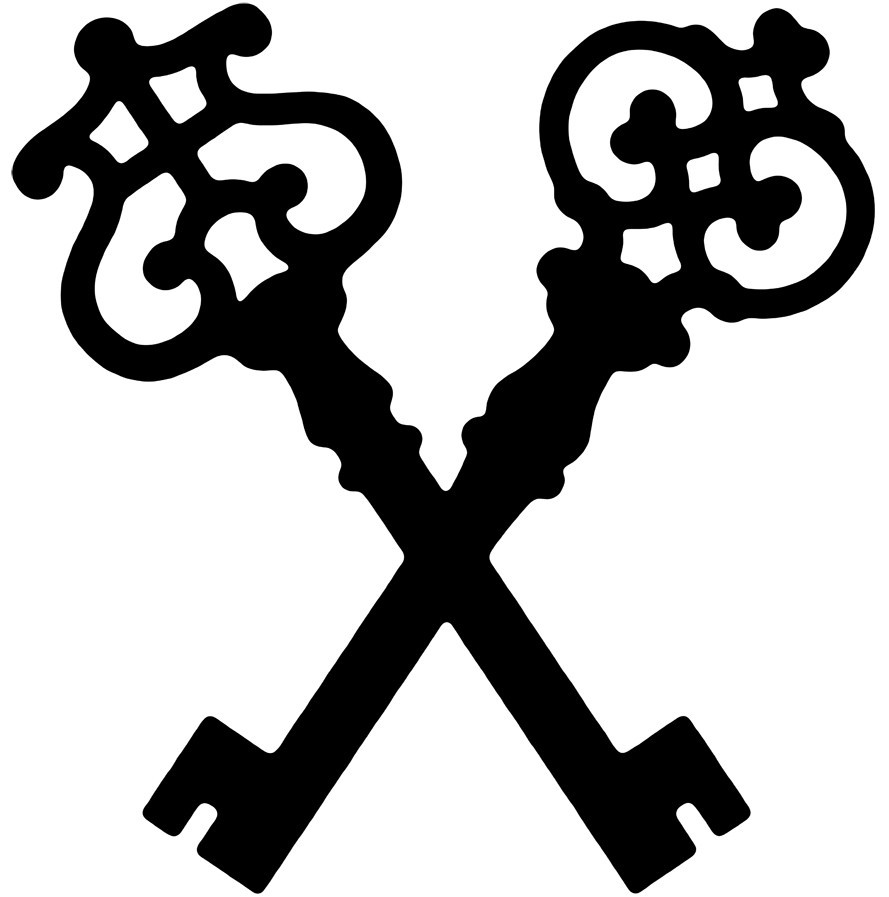 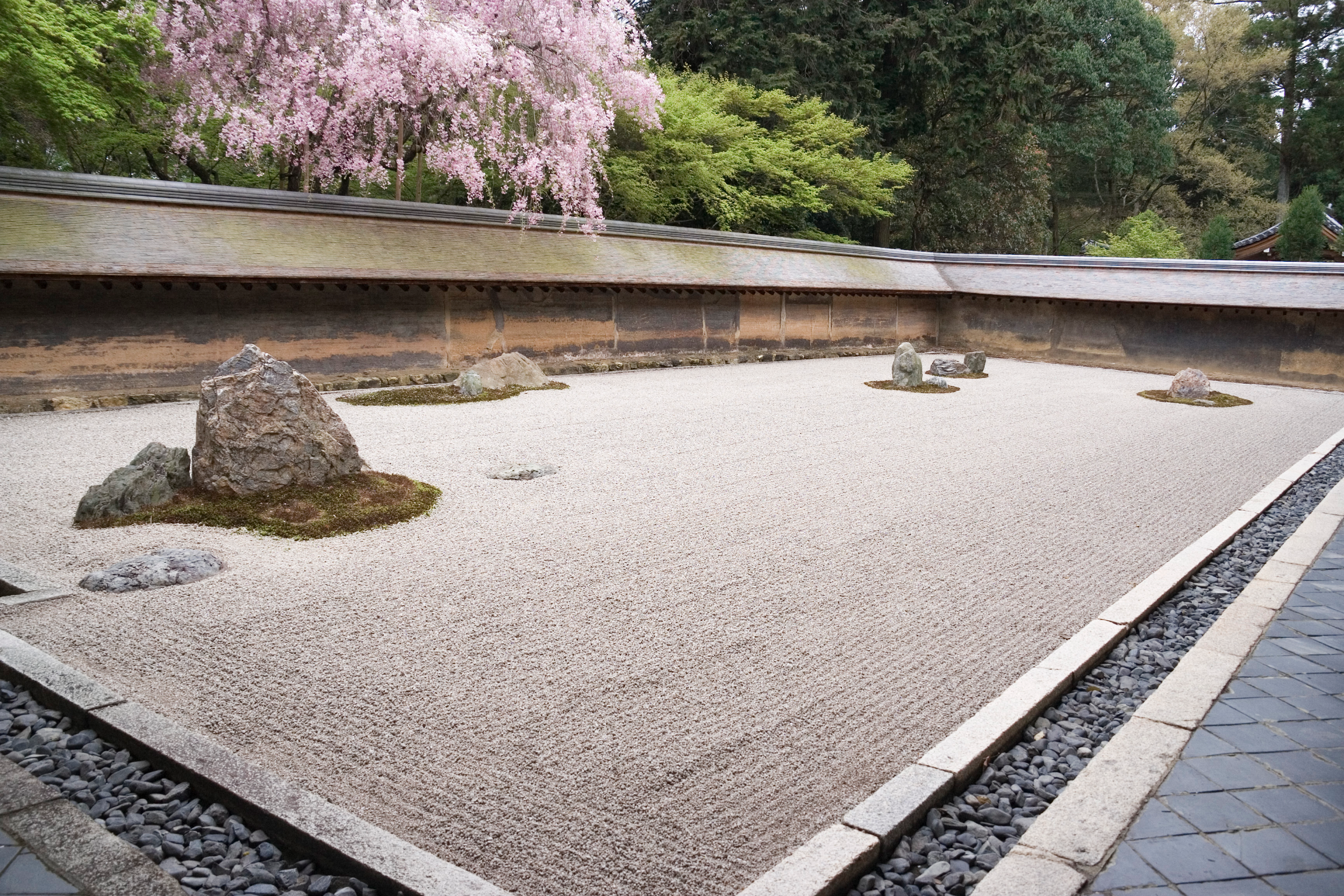 207. Ryoan-ji
Kyoto, Japan
Muromachi Period
1500 CE


Dry Garden
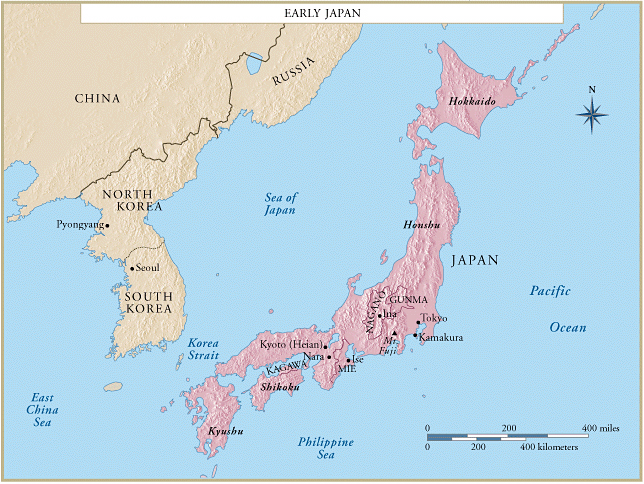 [Speaker Notes: Slide concept by William V. Ganis, PhD FOR EDUCATIONAL USE ONLY For publication, reproduction or transmission of images, please contact individual artists, estates, photographers and exhibiting institutions for permissions and rights.]
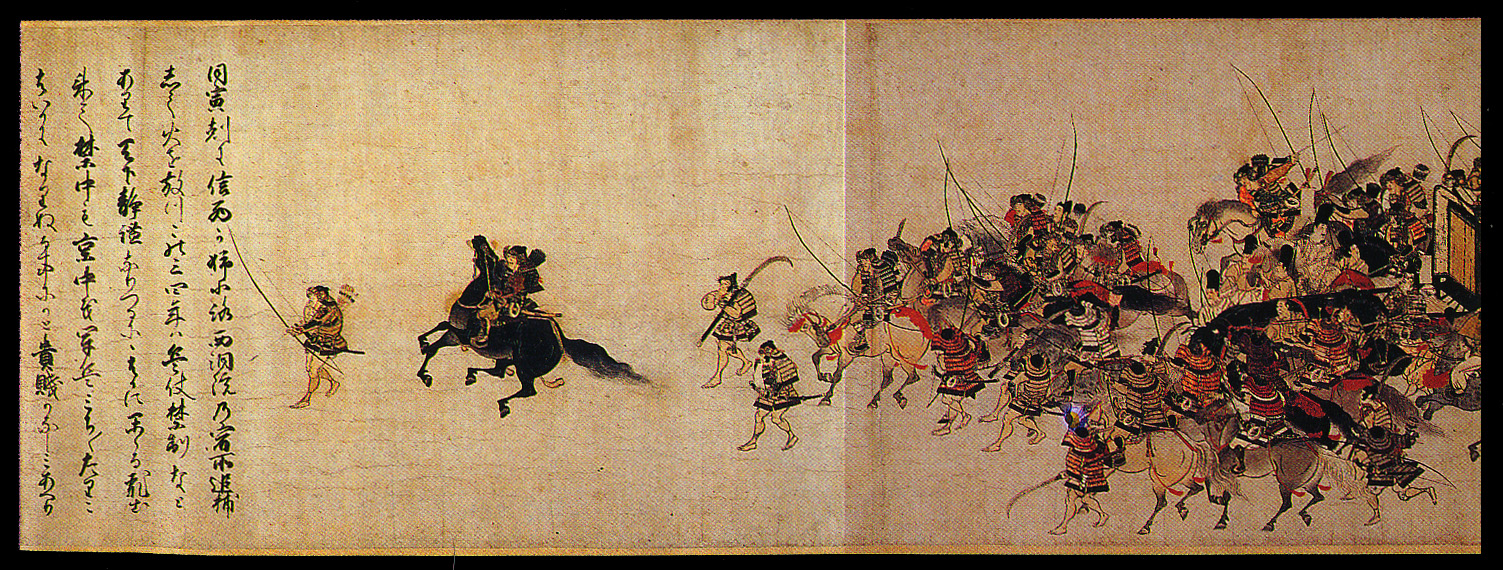 203.  Night Attack on the Sanjo Palace
Kamakura Period, Japan
1300 C.E.
handscroll, ink and colors on paper16 1/4 in. high
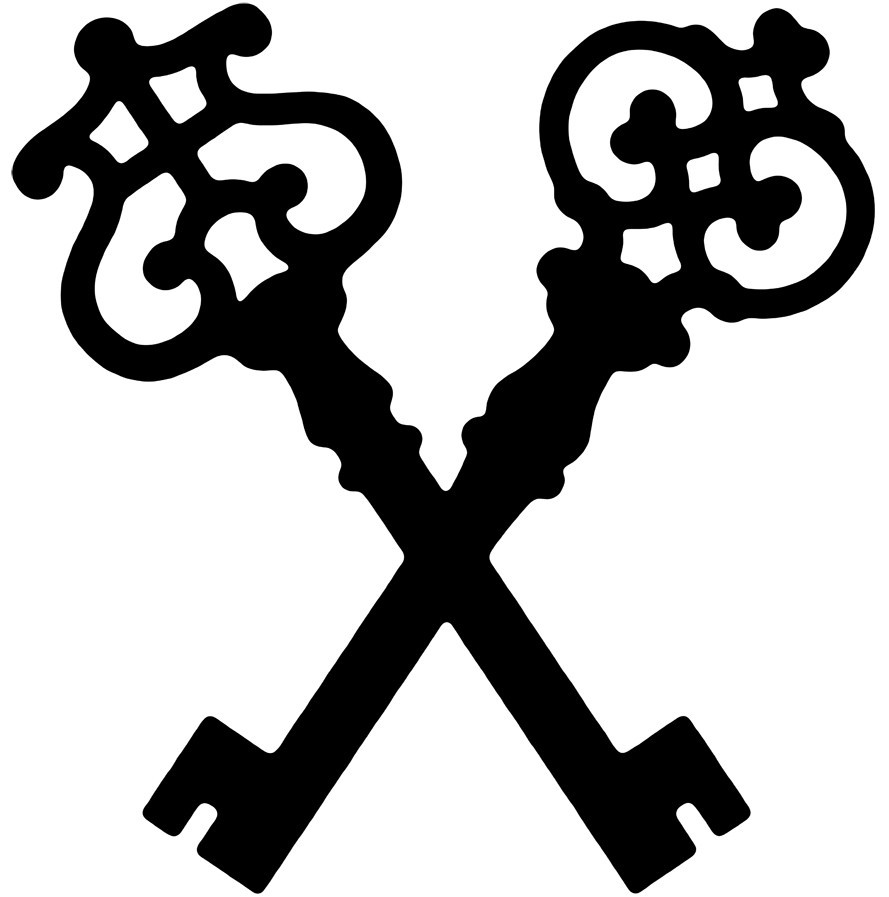 [Speaker Notes: Slide concept by William V. Ganis, PhD FOR EDUCATIONAL USE ONLY For publication, reproduction or transmission of images, please contact individual artists, estates, photographers and exhibiting institutions for permissions and rights.]
https://vimeo.com/116874018
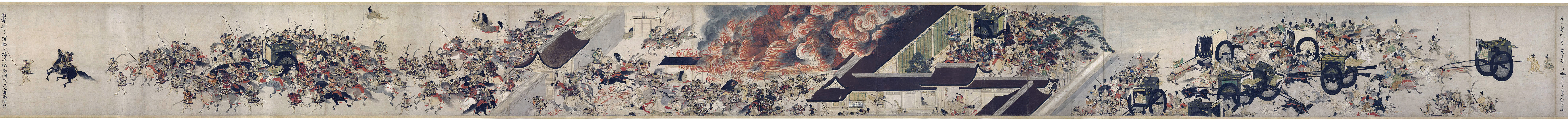 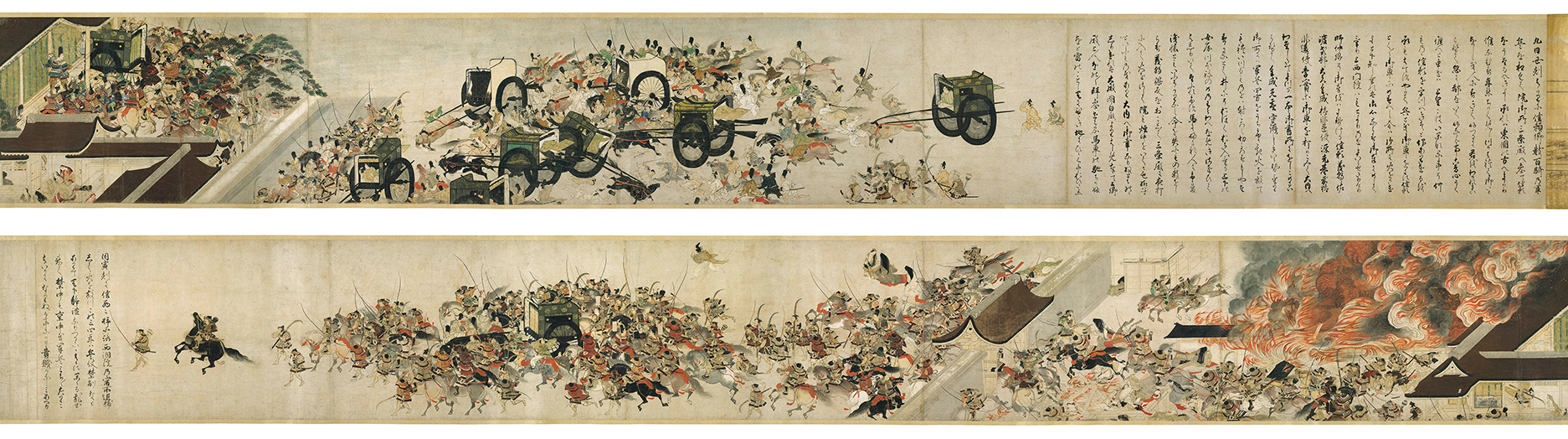 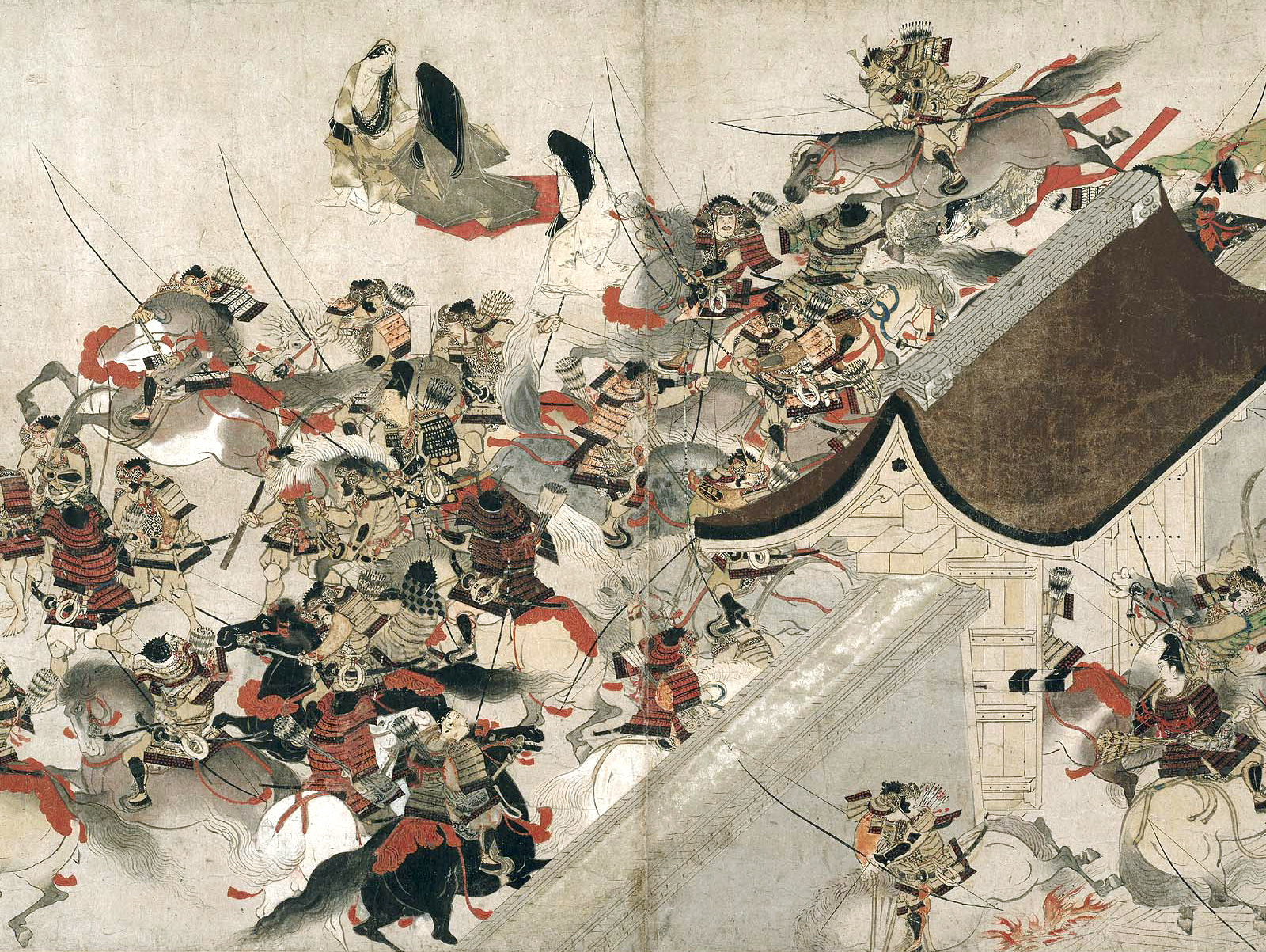 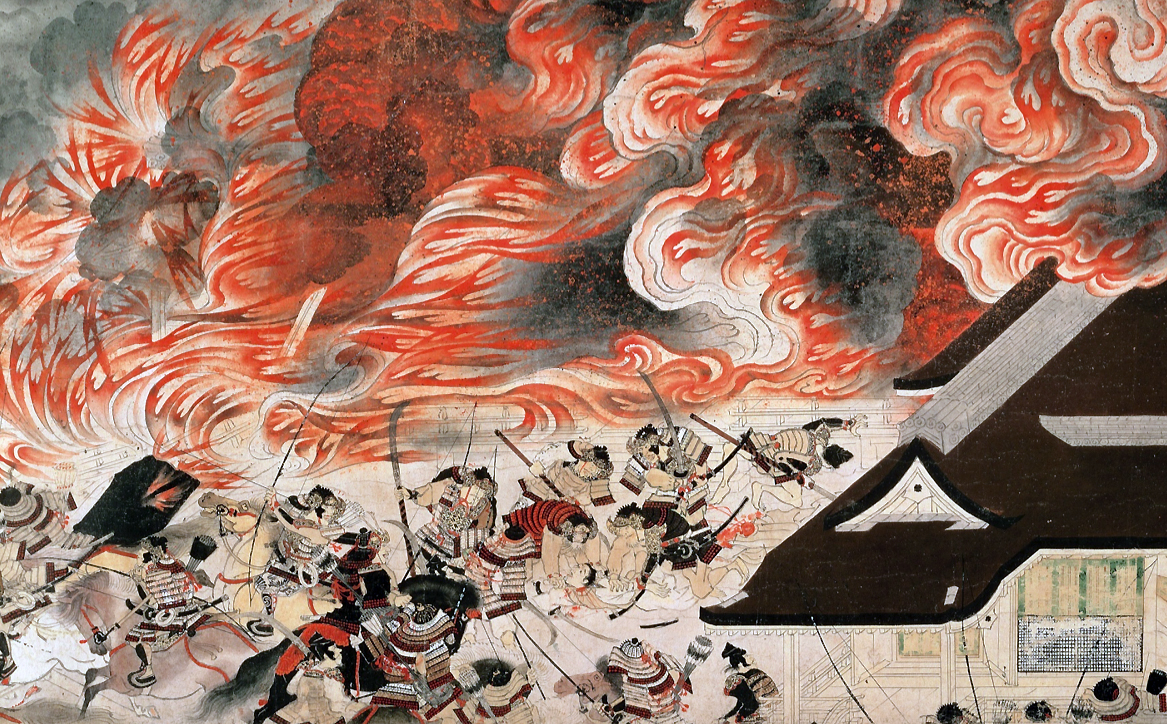 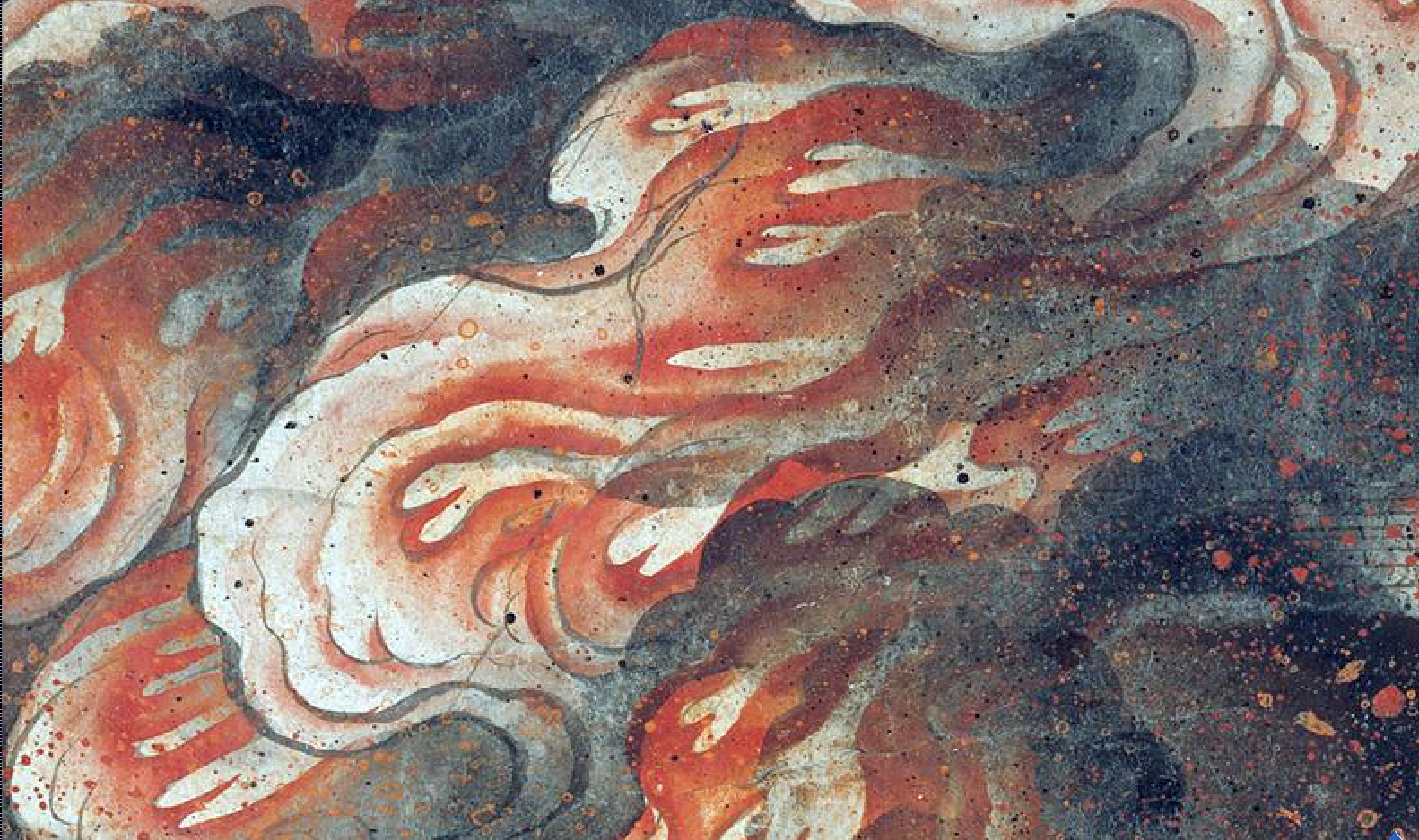 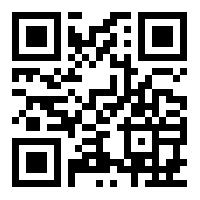 Explore the scroll!
203.  Night Attack on the Sanjo Palace
Kamakura Period, Japan
1300 C.E.
handscroll, ink and colors on paper16 1/4 in. high
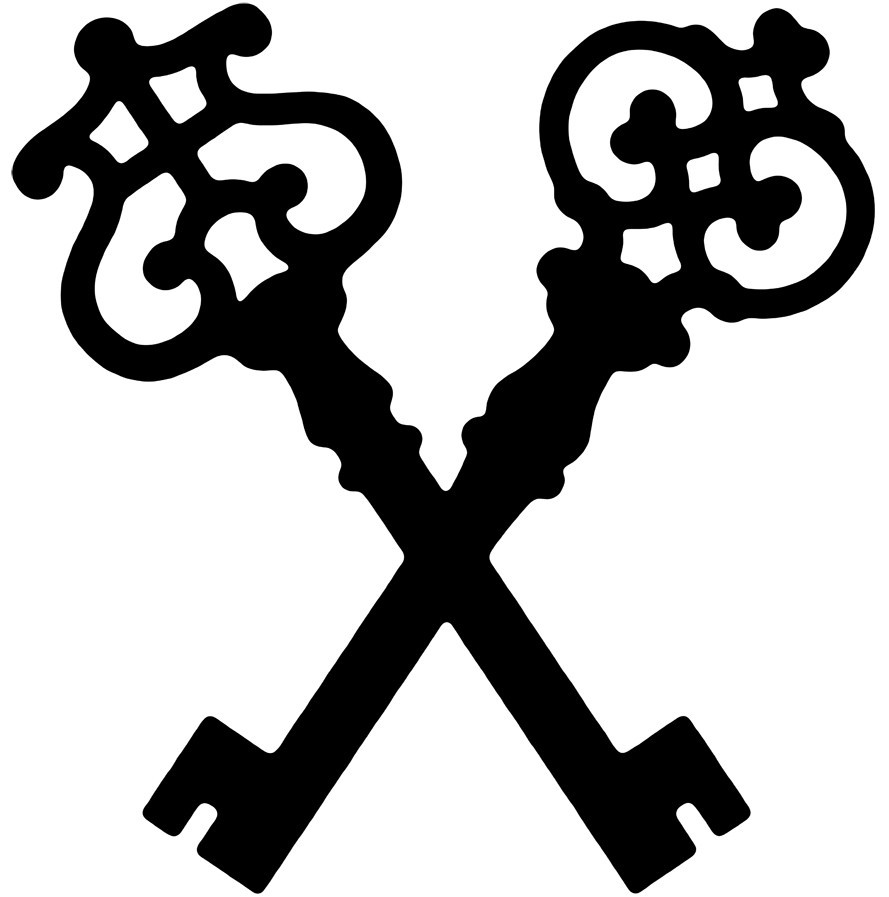 [Speaker Notes: Slide concept by William V. Ganis, PhD FOR EDUCATIONAL USE ONLY For publication, reproduction or transmission of images, please contact individual artists, estates, photographers and exhibiting institutions for permissions and rights.]
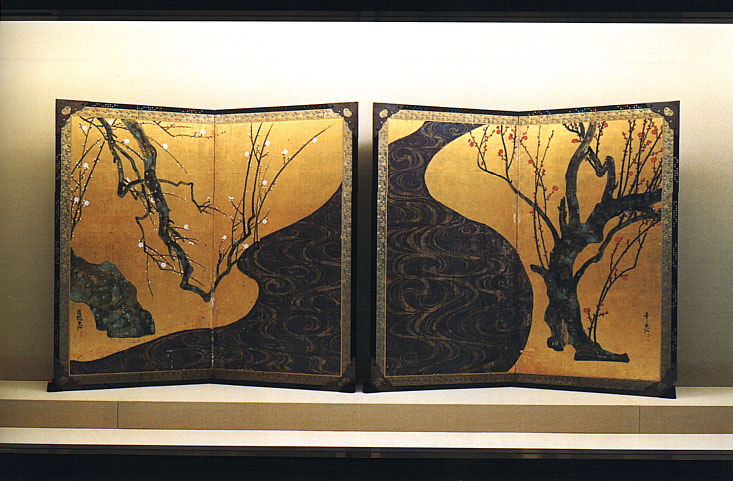 210. White and Red Plum Blossoms
Ogata, Korin,  1710 CE
Ink, watercolor, gold leaf on paper
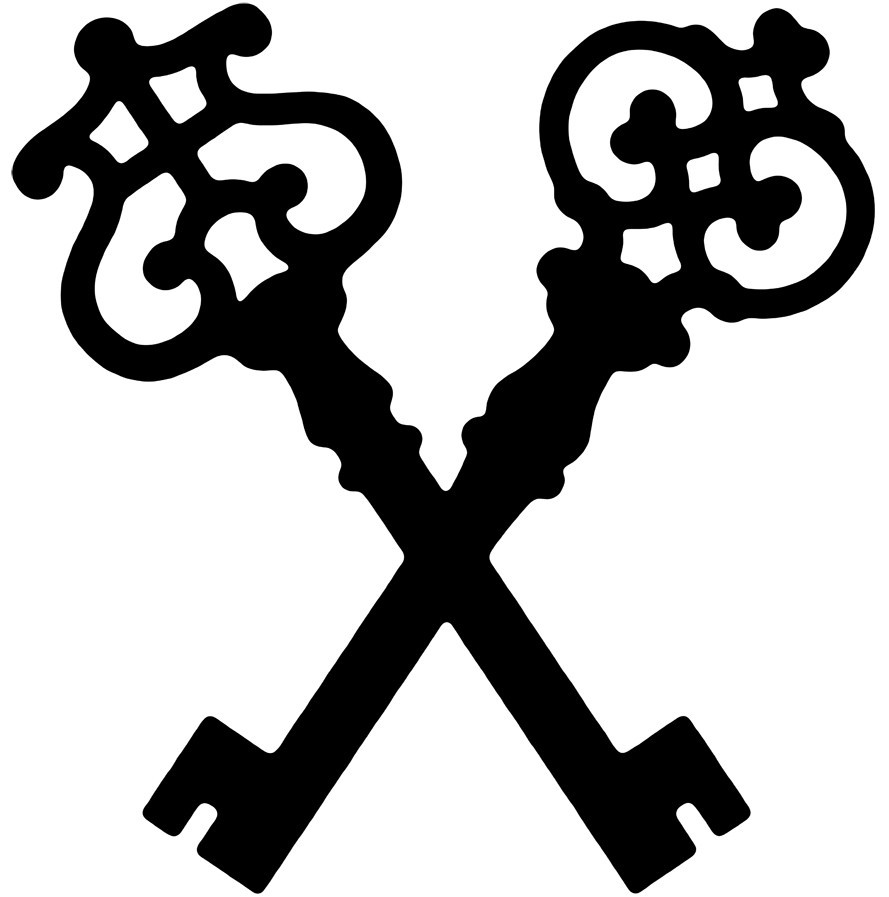 https://vimeo.com/groups/lopezapah/videos/116983477
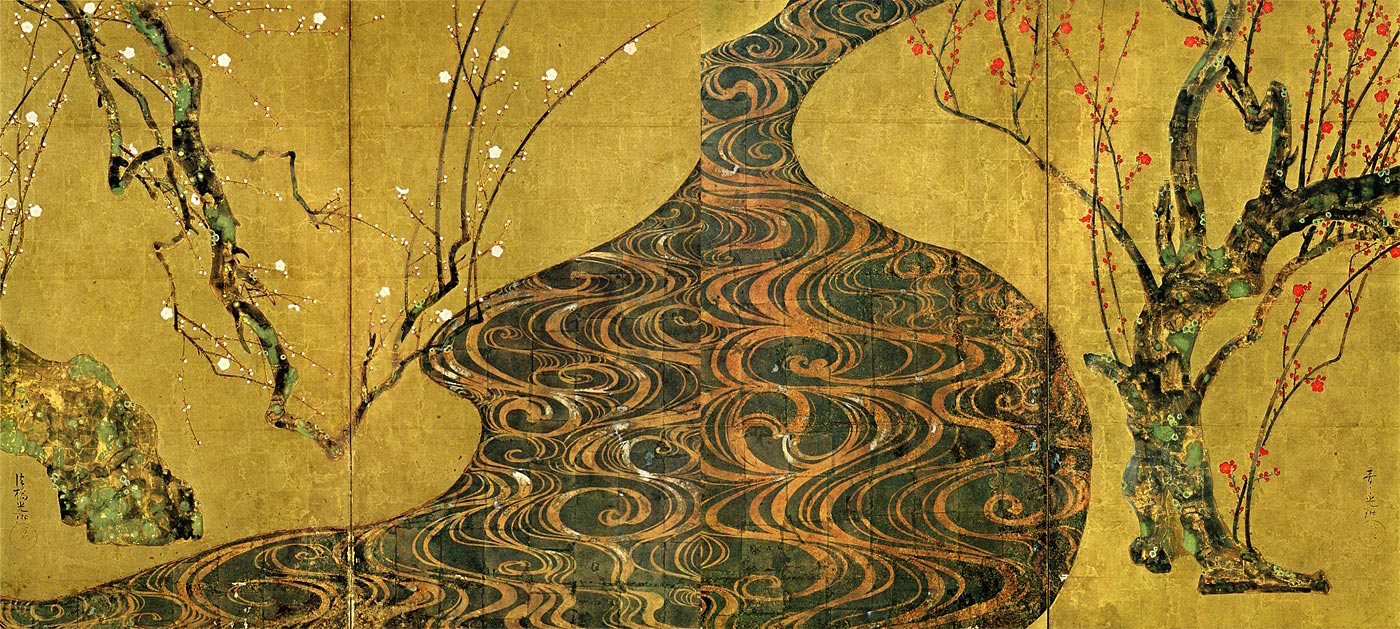 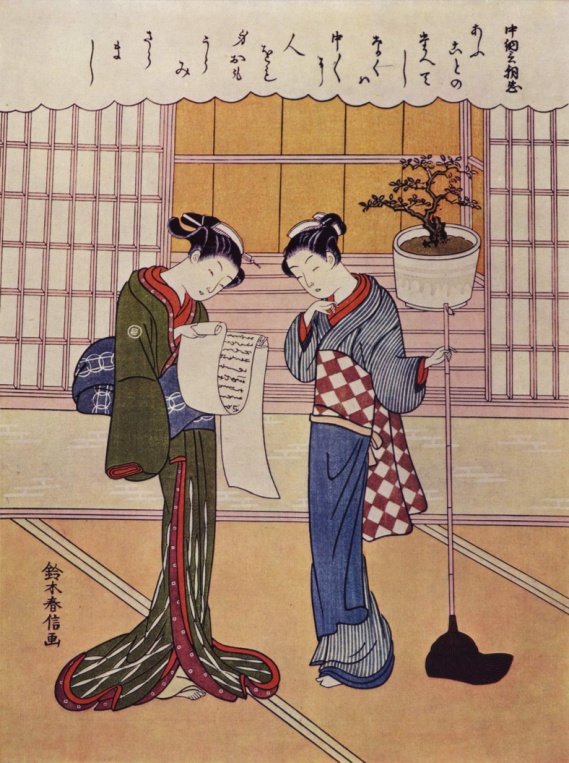 Japanese
Suzuki Harunobu,
woodblock printing

Refined views of middle-class women in daily pursuits; women are characteristically delicate: small feet and hangs, shrouded in billowing drapery

Strong diagonal compositions

Multiple perspectives
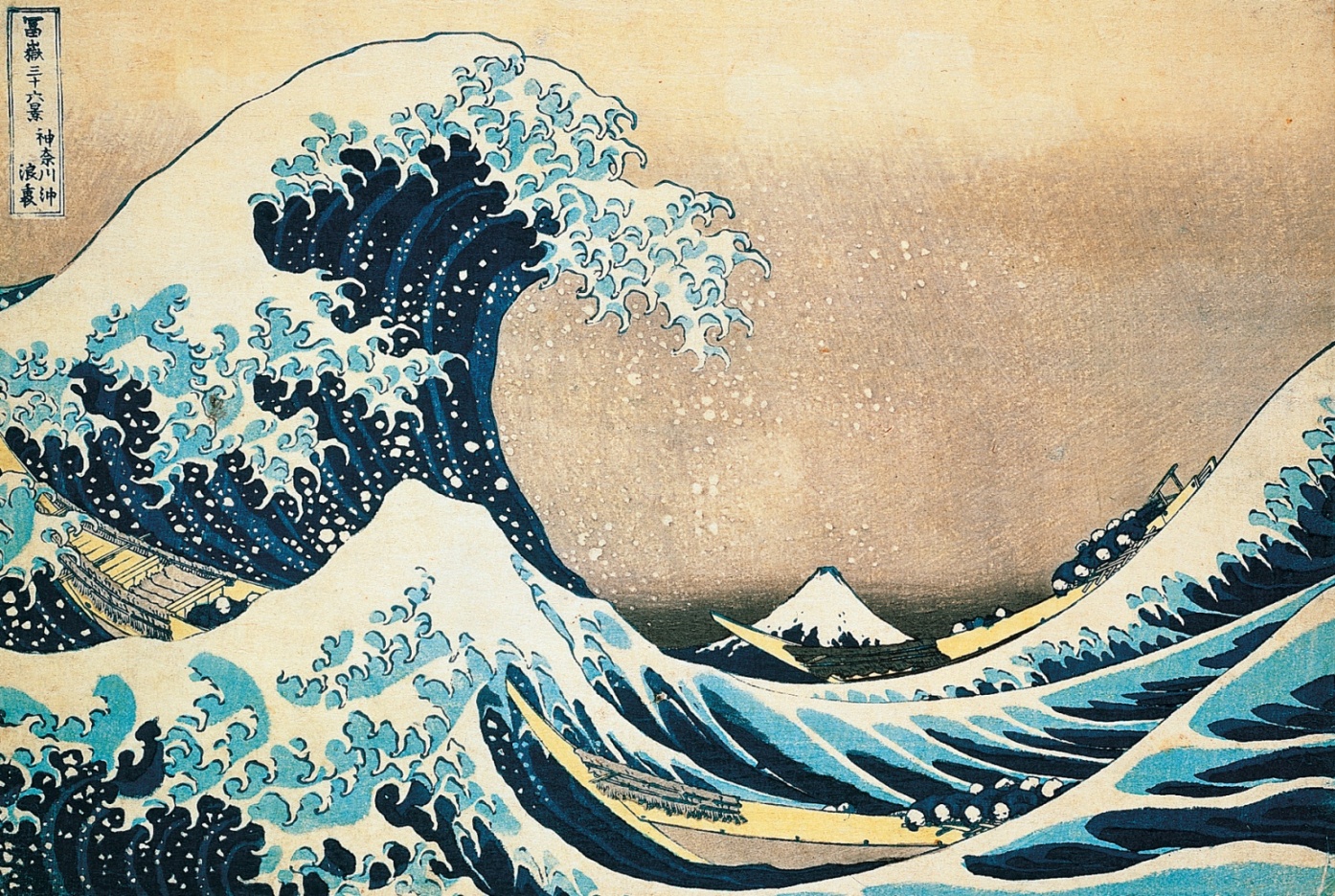 Katsushika Hokusai
The Great Wave off Kanagawa, 
from Thirty-Six Views of Mount Fuji series
Edo Period, ca. 1826-33woodblock print oban, ink and colors on paper
9 7/8 in. x 1 ft. 2 3/4 in.
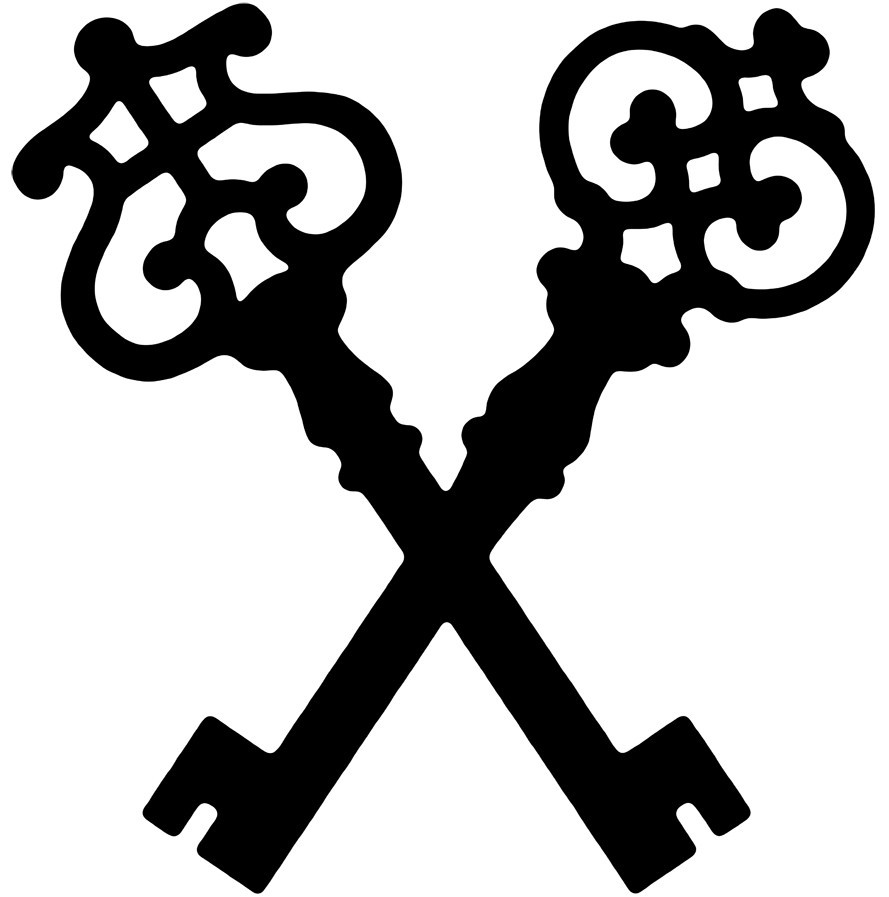 [Speaker Notes: Slide concept by William V. Ganis, PhD FOR EDUCATIONAL USE ONLY For publication, reproduction or transmission of images, please contact individual artists, estates, photographers and exhibiting institutions for permissions and rights.]
https://www.youtube.com/watch?v=dbPHPfVw6zQ
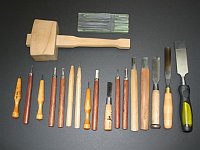 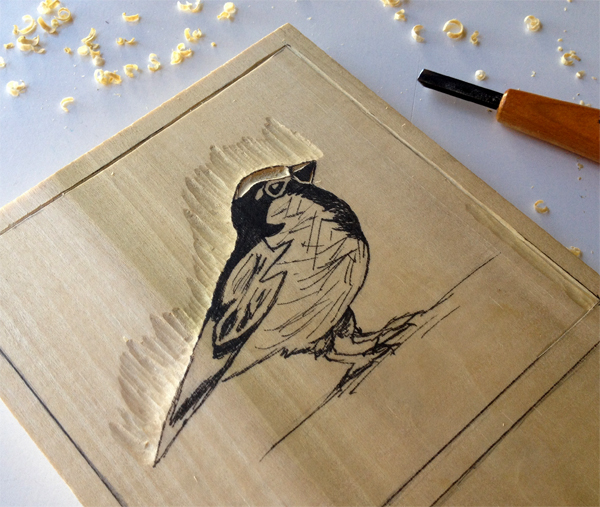 Working with Wood
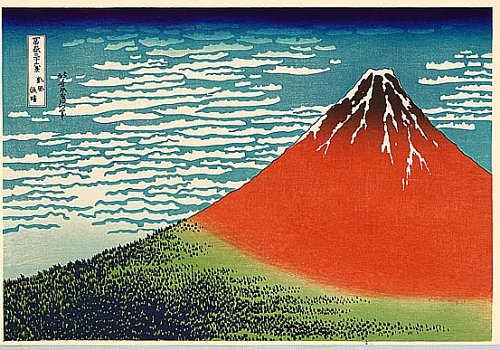 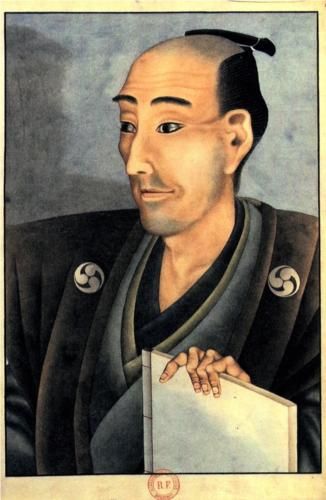 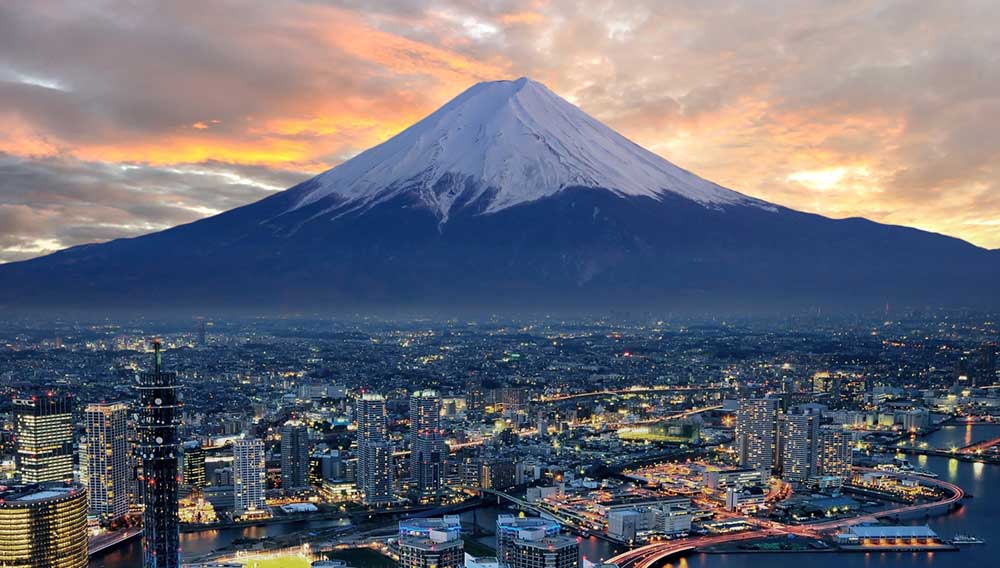 Why is this image so successful?
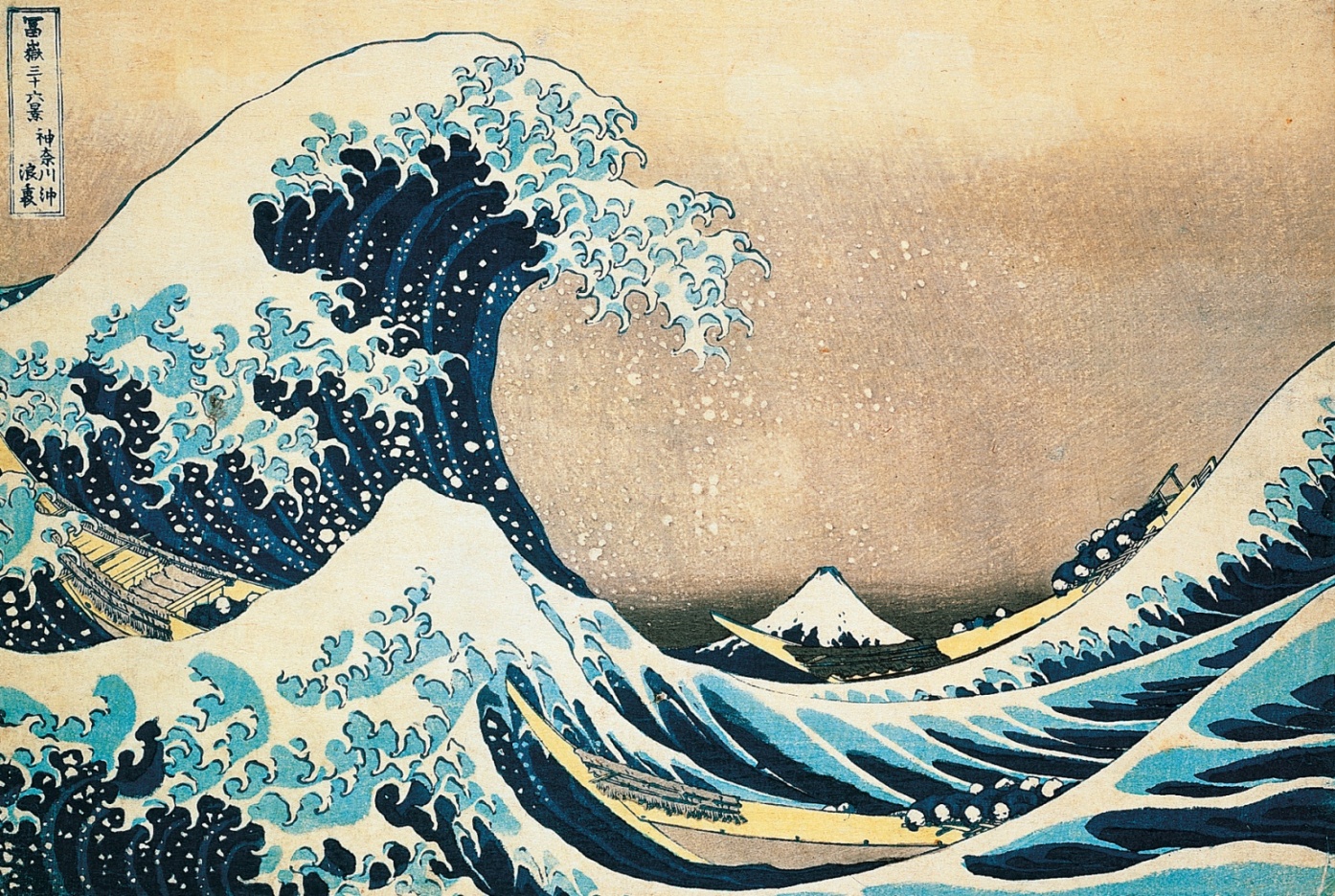 Rule of thirds
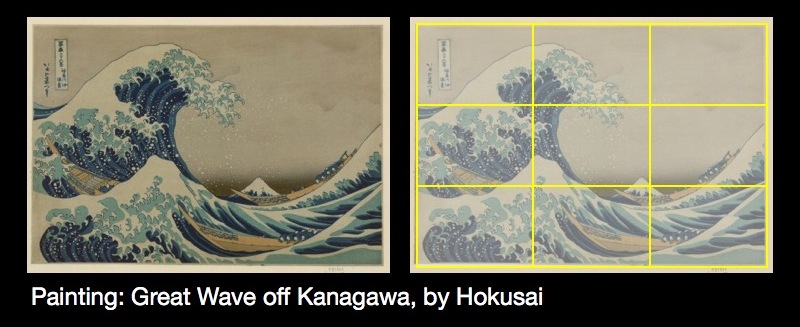 Golden Ratio
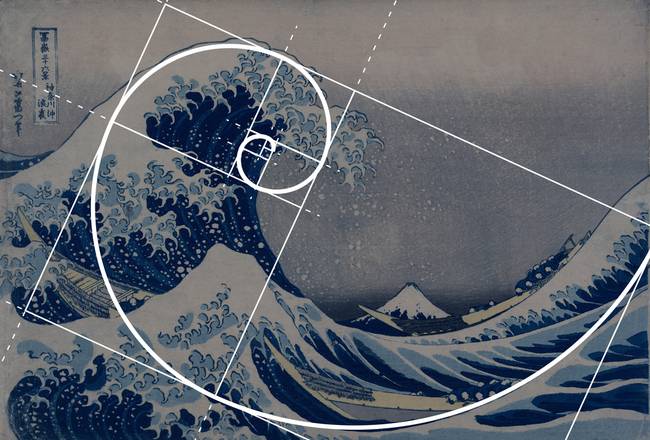 Yin Yang
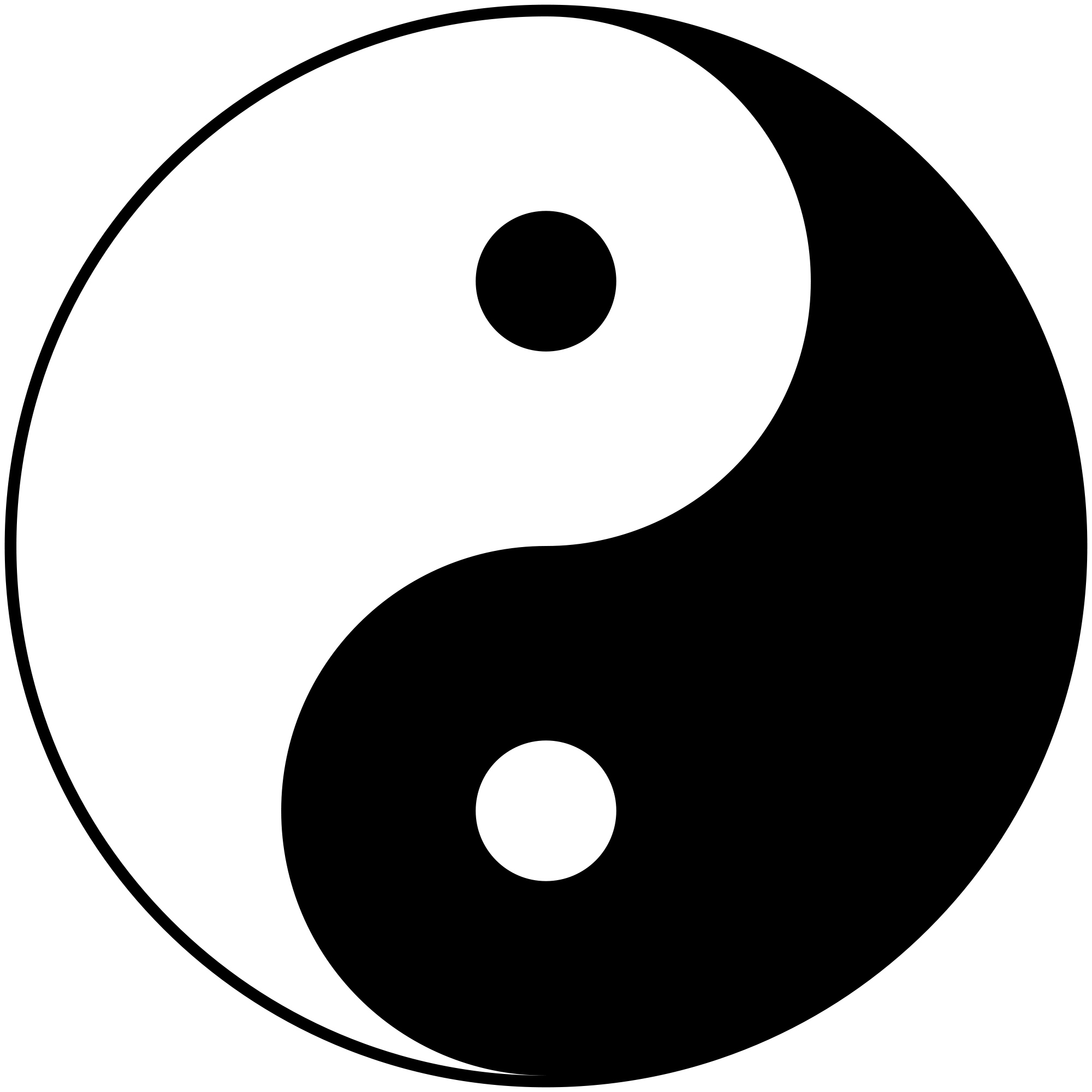 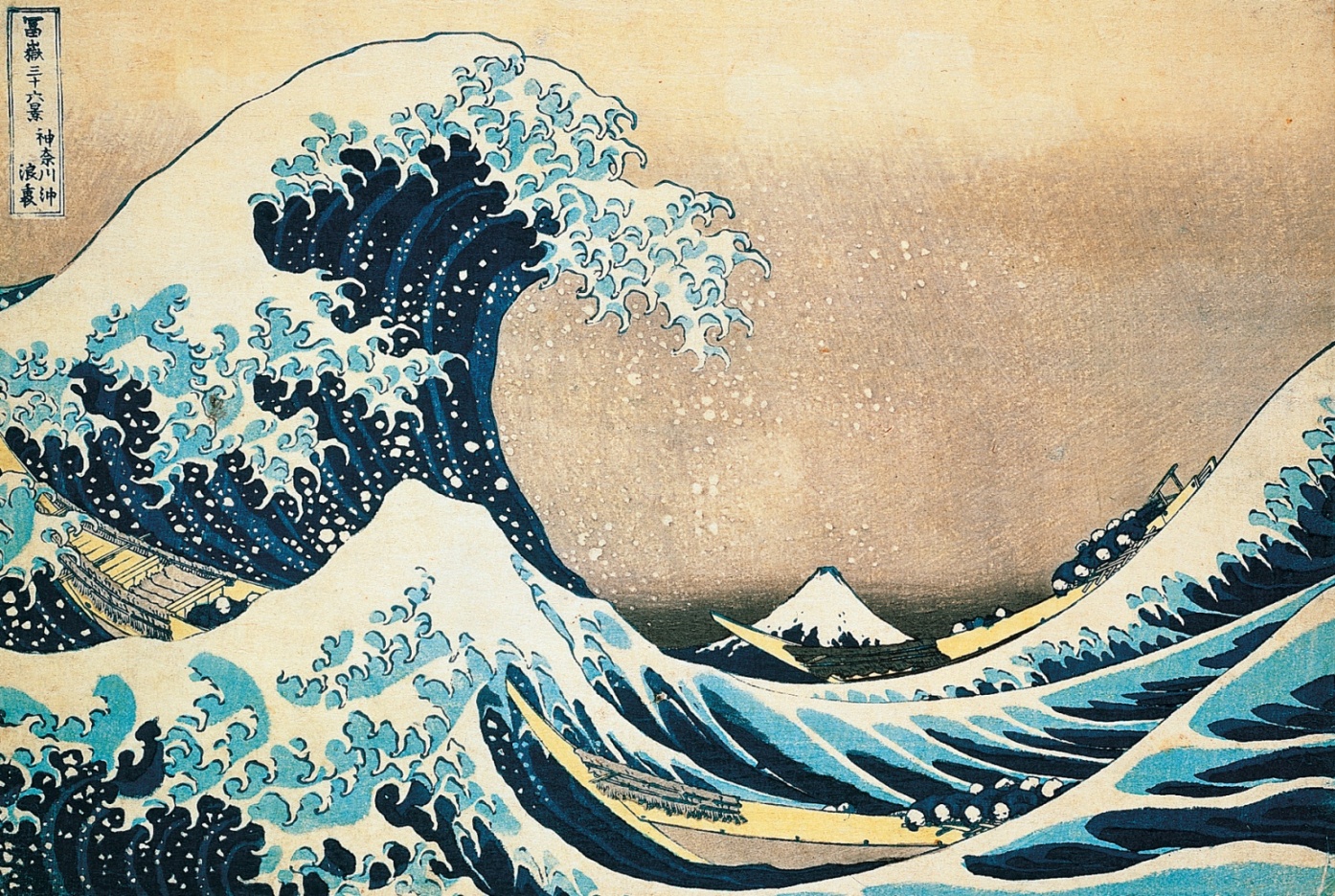